A sejtciklus szabályozása
?
Dr. Kőhidai László
egyetemi docens
2020 -02-11
G2
S
M
G1
G0
Sejtciklus fázisai
G = „gap”
S = synthesis
M = mitosis
Sejtciklus - Kutatás
!
Egysejtűek
Szövetesek
egyedi jelleg
 rövid ciklusok
 főleg gátló szabályozó tényezők
 pl. táplálék, paracrin anyagok
sejtek közötti kommunikáció
 serkentő szabályozás
tápanyag
növekedési faktorok
Sejtciklus - Sejtosztódás
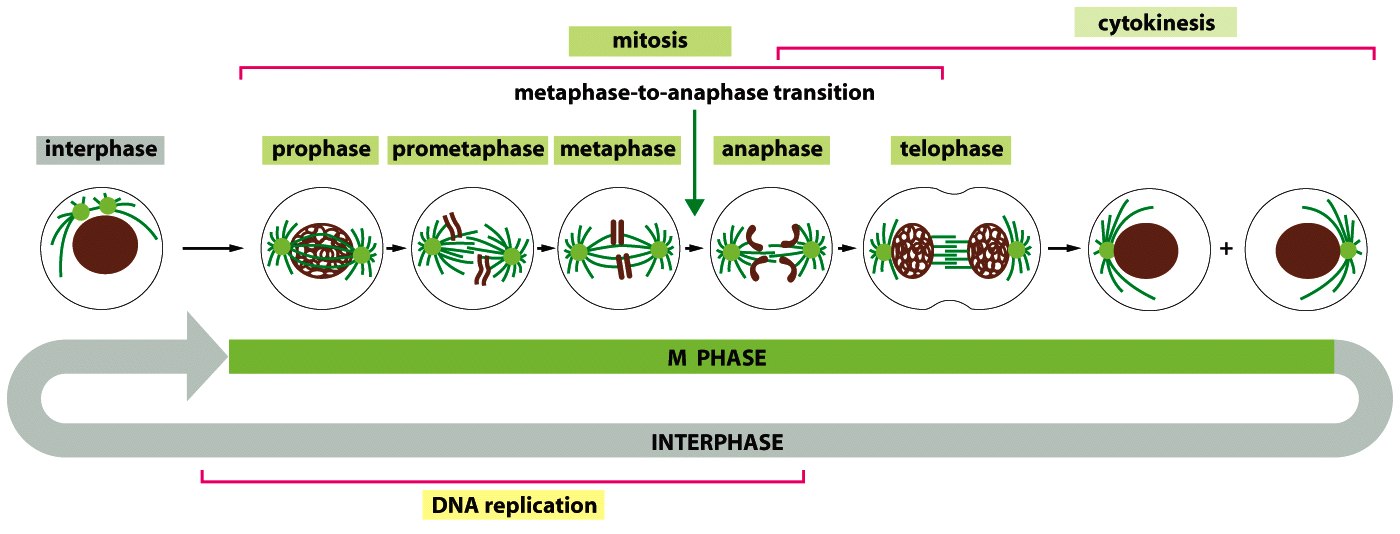 Molecular Biology of the Cell (© Garland Science 2008)
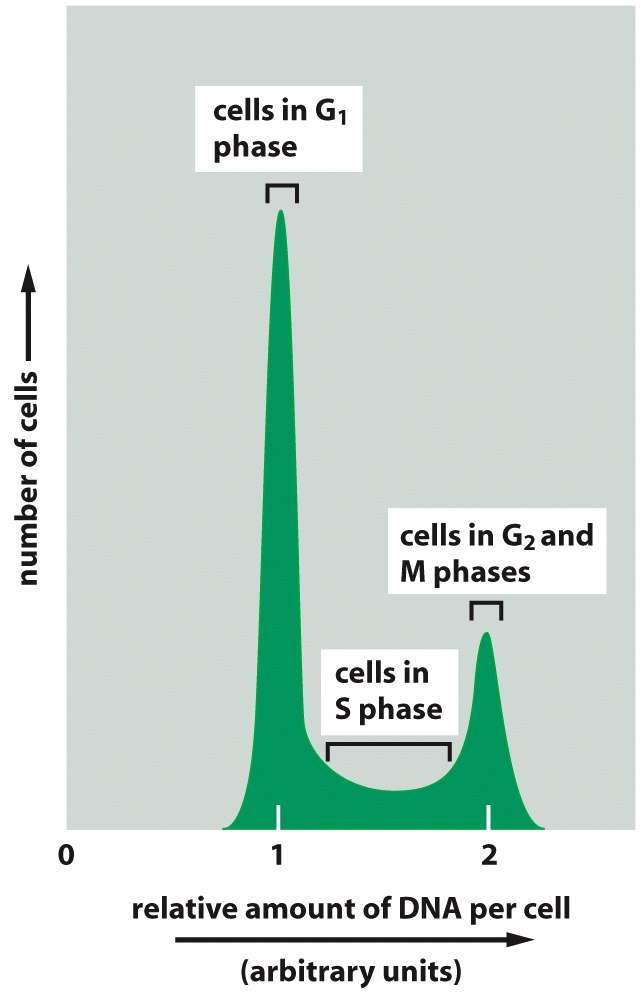 Molecular Biology of the Cell (© Garland Science 2008)
!
Sejtciklusok fő típusai
Embrionális:			- sejtek mérete csökken
				- egyetlen irányító – MPF
				- nincs ellenőrzési pont

Standard:			- gyakran osztódó sejtek
				- irányítók  – SPF (G1-S)
				                  - MPF (S-M)

Soksejtűekre jell.:		- sejtek G0-ban  (nincs ciklin)
				- ciklinek, CDK-k
				- növekedési faktorok
!
Sejktciklus fázisainak fő jellemzői
G1 = növekedés és kromoszómák 	előkészítése a replikációra
S  = DNS és centriolumok megkettőződése
G2 = előkészítés a mitosisra
M = mitosis
4n
2n
2n
G2 fázis
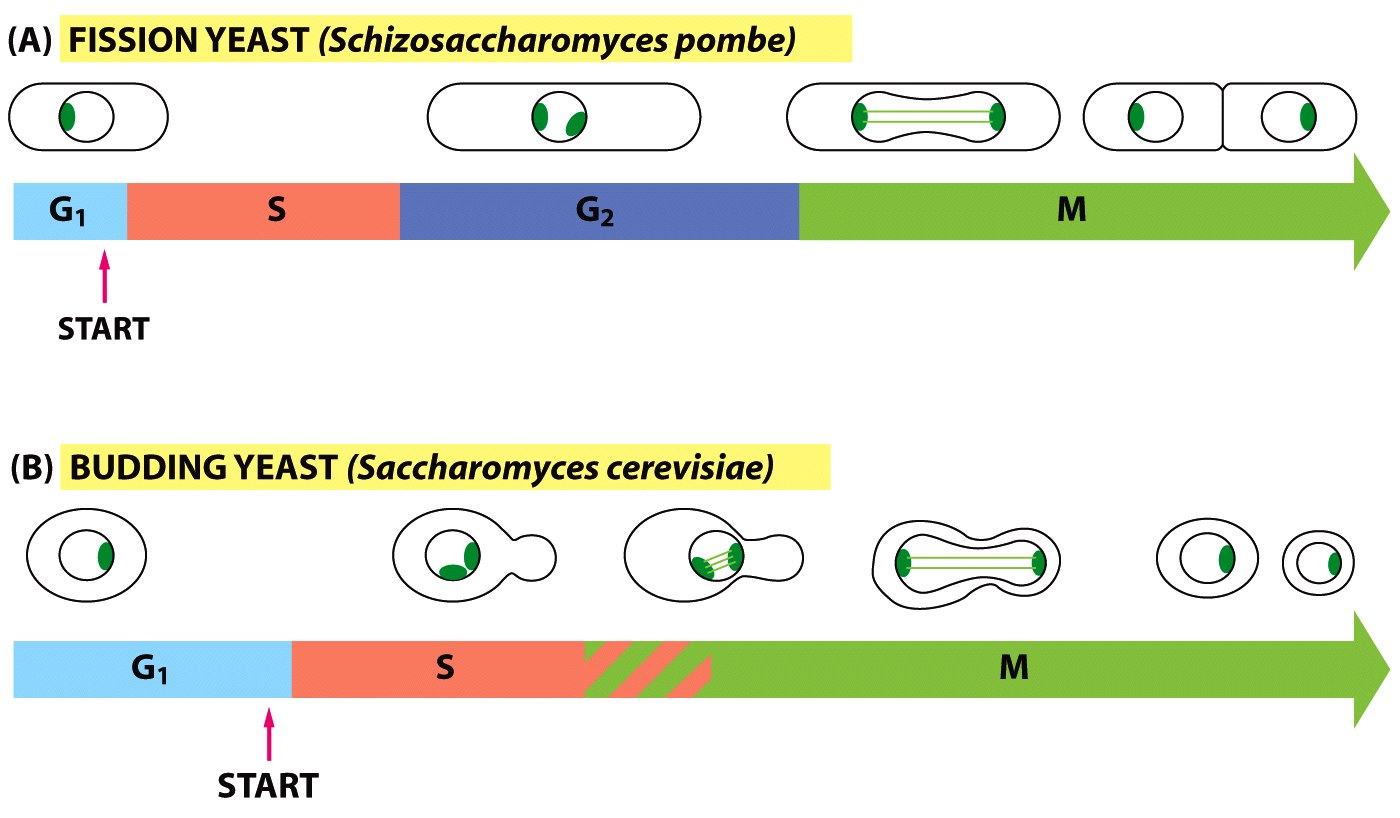 Molecular Biology of the Cell (© Garland Science 2008)
G2
S
M
G1
G0
!
DNS repair
Chromosomák
Mitosis
Magorsó
DNS replikáció
Cytokinesis
Checkpoint-ok
Ciklinek/CDK-k
Tumorok
Apoptosis
Öregedés
Differenciálódás
Aszimmetrikus osztódás
!
Növekedési faktorok (1)
fehérjék
 specifikusság
 paracrin termelődés
 alacsony koncentrációban hatnak

 G0  - G1 átmenet
 differenciálódás
sejtek letapadása
 kontakt gátlás
Növekedési faktorok (2)
EGF – hám, mesenchima, glia
IGF – chondroblast, fibroblast
FGF – fibroblast, endothel
TGF – számos célsejt
NGF – axonok
PDGF – érfal sejtjei

Egyes citokinek pl. interferon, TNF
!
Növekedési faktor
felszíni
membrán
Tirozin kináz cascade
Aktivált Ras
Aktivált Ser/Thr kináz cascade
Transzkripciós faktorok
„Early-response” gének transzkripciója
(c-jun, c-myc, c-fos)
mRNS-ek
Myc, Jun, Fos 
transzkripciós faktorok 
szintézise
„Delayed-response” gének
transzkripciója
mRNS-ek
sejtmag
CIKLIN szintézis
Tumor suppressor (e.g. p53)
Normális proliferáció
Protooncogének
Tumor suppressor gének hiánya
Fokozott osztódási aktivitás (tumor)
Protooncogének
!
Tumor suppressor
Fokozott osztódási aktivitás (tumor)
Oncogének (mutációk)
Tumor suppressor gének expressziója
Degradáció, apoptosis, öregedés
Protooncogének
!
Sejtciklus szabályozásának elemei
Ciklinek 

 Ciklin-dependens kinázok (CDK)

 Ciklin-dependens kináz inhibitorok (CDKI)

 Anaphase-promoting complex (APC)
!
Ciklinek jellemzése
A sejtciklus különböző fázisaiban termelődő szabályozó fehérjék
   15 (vagy több) ismert emlős ciklin
   „ciklin-box” – 100 aminosav hosszúságú homológ CDK-t kötő szakasz
   G1-ciklinek – gyors degradáció – C-terminális „PEST” szekvencia
   S-ciklinek
   M-ciklinek – hosszabb életidő  - lebomlásuk ubiquitin-függő
 		N-terminális „destrukciós-box”-nál; 
		 mitosis megkezdése előtt
   Ciklinek lebomlása CDK inaktivációját eredményezi
!
Ciklin-dependens kinázok(CDK)
Ciklinekkel alkotnak komplexet – ezáltal aktiválódnak
   Legalább 6 emlős CDK-t ismerünk
   Foszforiláció:
	Aktiváló hatású:
 	CDK2 vagy CDK4 - Thr160  p40mol5  Ciklin H
	Gátló hatású is lehet: 
	CDK2 – Thr14, Tyr15  wee1/mik1 protein kináz
   Szintjük a sejtben közel állandó – a ciklinekhez való
      kapcsolódásukkal szabályoznak
   Típusaik: G1-, S- és M-fázis CDK-k
!
Ciklin-dependens kináz inhibitorok (CDKI)
Legalább 7 eltérő emlős CDKI-t ismerünk
   G1/S CDK-t kötők – p21, p27, p57
   INK4 (inhibitor of CDK4) – p15, p16, p18, p19  
	ezek a ciklin D – CDK4 vagy - CDK6 komplexekre 	hatnak
!
Anaphase-promoting complex (APC)
proteolítikus enzimek   
   a sister chromatidokat összetartó cochesin-ek 
      lebomlását indítja be
   az M-fázis ciklinek lebomlásáért felelősek
!
G0 fázis
G0 esetében a mitózisért felelős
gének gátolt állapotban vannak

Átmeneti vagy végleges fázis
DE a soksejtű szervezet legtöbb sejtje G0-ban van !

Limfociták – antigén stimulusra
		G1 fázisba térnek vissza

Tumoros sejtek NEM képesek G0-ba lépni – ez folyamatos 
			osztódásuk egyik oka
G0 !!!
CDK
CDK
cyclin
cyclin
!
Sejtciklus kontrollja
kináz
foszfatáz
szubsztrát-P
CKI
+
CKI
szubsztrát
kináz
transzkripció
proteolíis
transzláció
CDK – Ciklin: 
az aktiválódás molekuláris szintű magyarázata
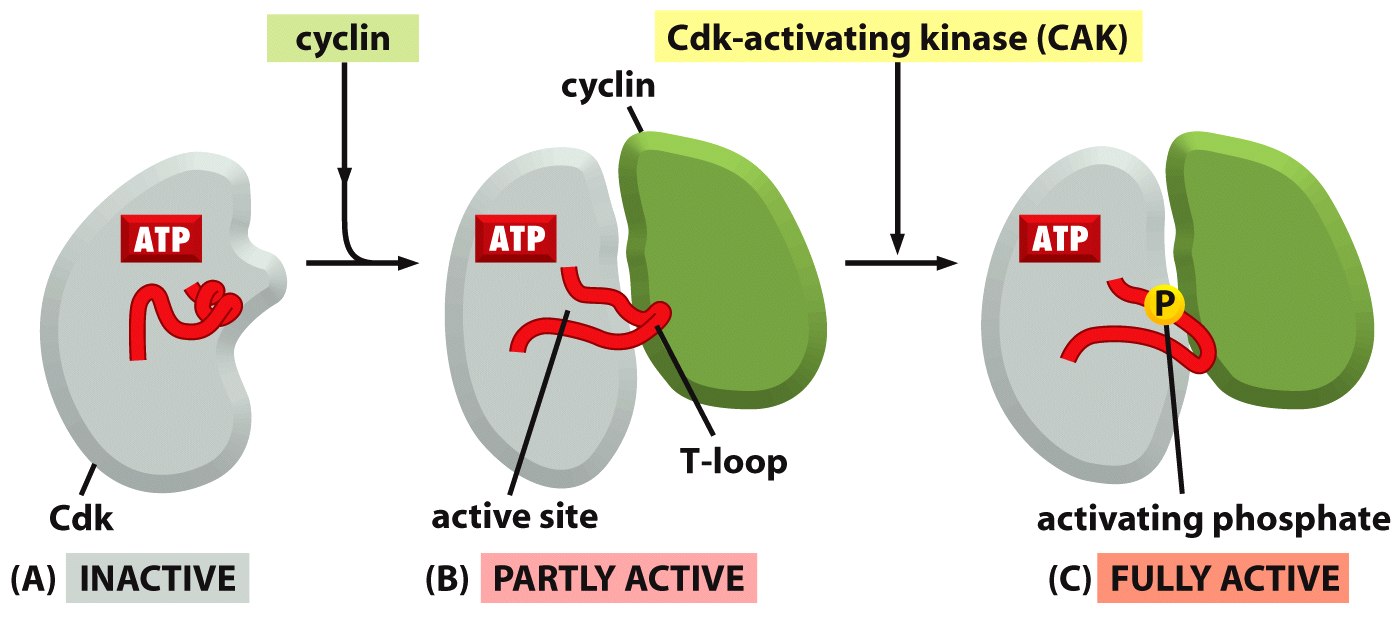 Molecular Biology of the Cell (© Garland Science 2008)
CDK – Ciklin: 
p27 hatása
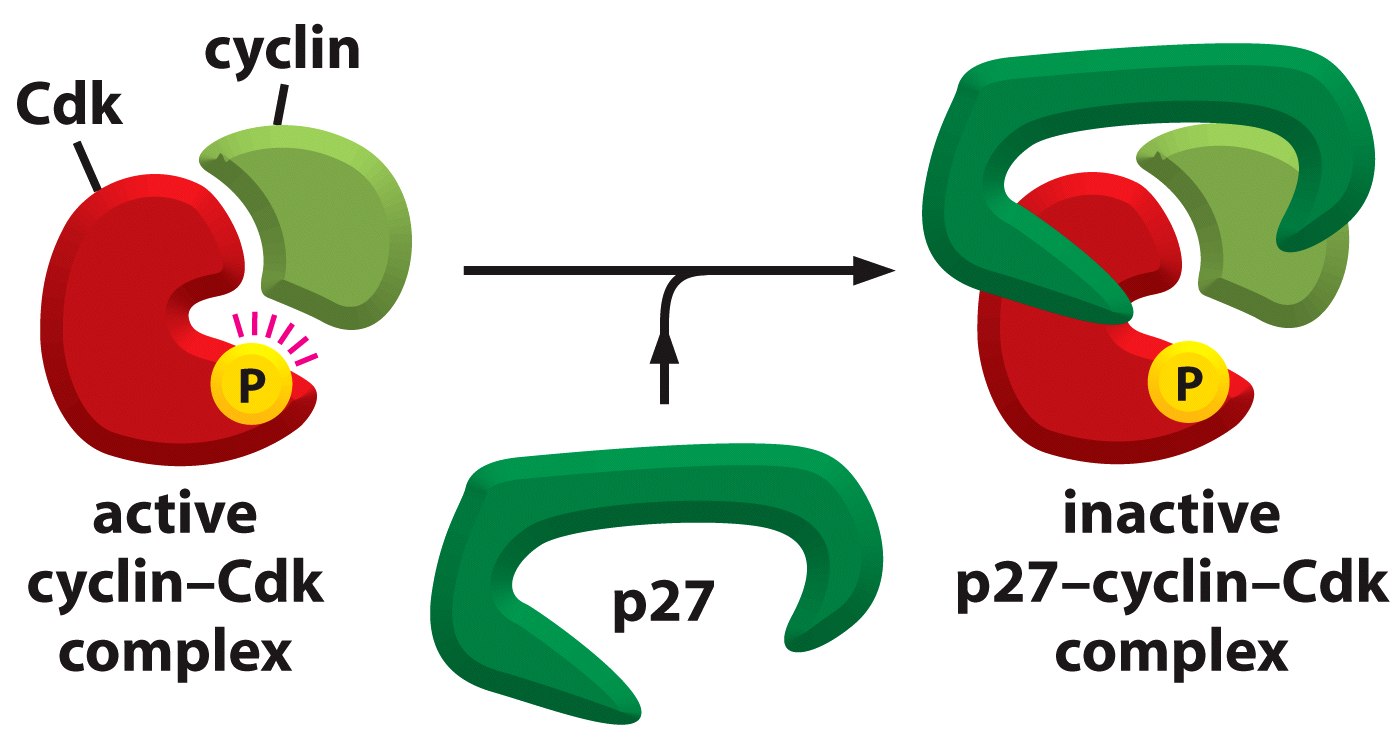 Molecular Biology of the Cell (© Garland Science 2008)
!
Ciklinek sejtciklus-specifikus
szabályozó  hatásai (1)
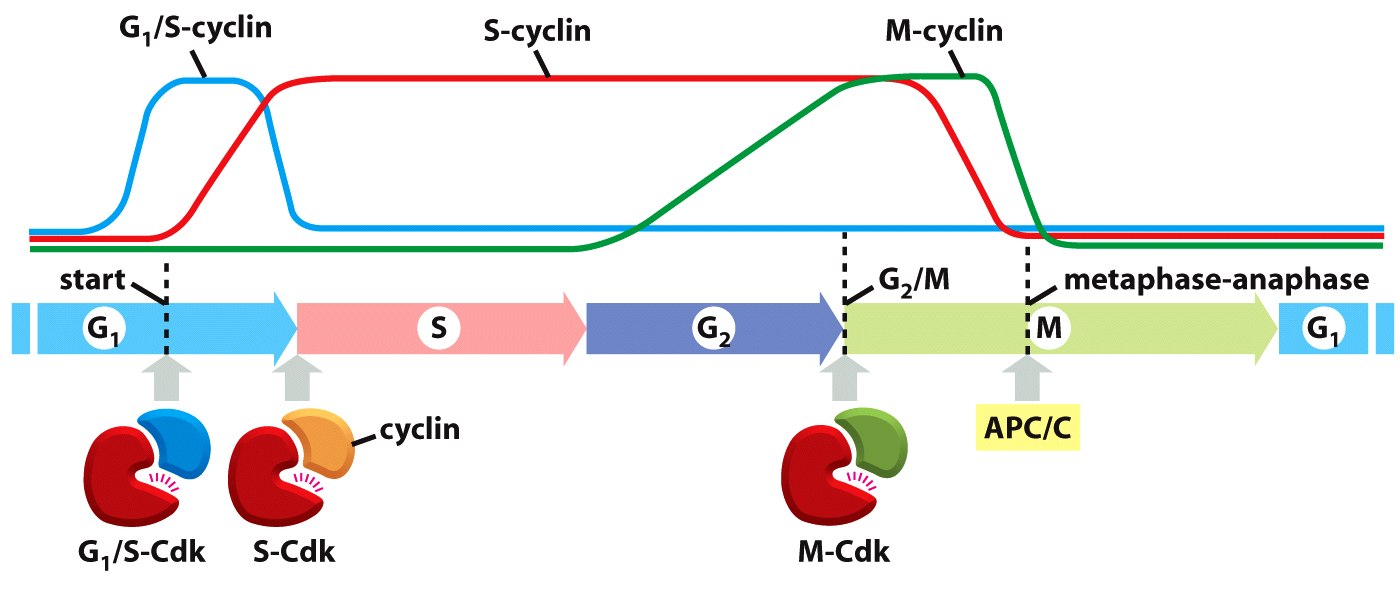 Molecular Biology of the Cell (© Garland Science 2008)
!
Ciklinek sejtciklus-specifikus
szabályozó  hatásai (2)
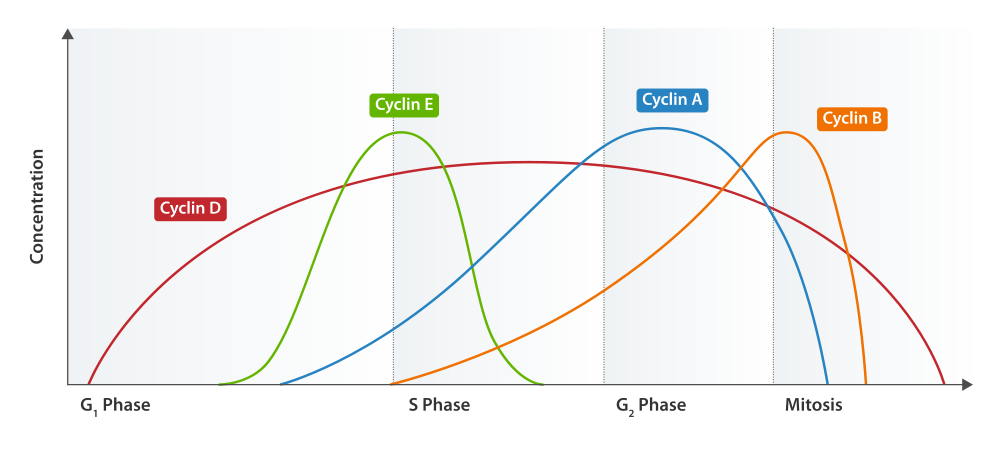 Tumor-szupresszor funkció
Rb
Rb
E2F
!
E7 = human papilloma vírus termék
Rb = retinoblastoma protein
E2F = transzkripciós faktor
E7
E2F
Promoter (c-myc)
Bekapcsolva – Mitózis
Kikapcsolva – G0 fázis
Restrikciós pont
M-fázis
S-fázis
G1-fázis
pRb-PO4
(p107 -PO4,p130 -PO4)
!
Cdk2-Ec
pRb-E2F
(p107, p130)
áDc
Cdk4/6-Dc
CKI á
(p21, p27, p57)
CKI 
(p15, 16 ,18, 19)
E2F
p53 á
Ac á
Ec á
Növekedési faktorok
DNS
károsodás
Cdk2-Ac
!
p53
– a DNS sérüléseit jelzi (G1 és G2 fázisokban)
            - E2F transzkripciós faktorhoz kötődés
            - E2F promoterhez (c-myc vagy c-fos) való   	 	 	kötődésének 	gátlása
	- kijavítható – „kis hibák” – esetén a sejtciklus
	  felfüggesztését okozza
	- nagyon sérült DNS esetén apoptózist indukál
p53
- a p53 génje  recesszív
- csak mindkét kópia mutációjakor esik ki ez 
   az ellenőrző funkció    tumor-szupresszor gén
 ha csak a mutáns változat van a sejtben az tumorrá     alakulhat    át (emberi tumorok 50%-ában nincs működő p53 protein !)
 nagyon magas p53 szintek – korai öregedés, halál
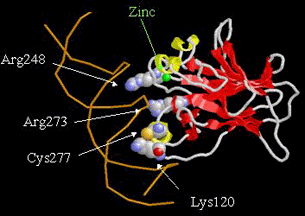 p53 - DNS
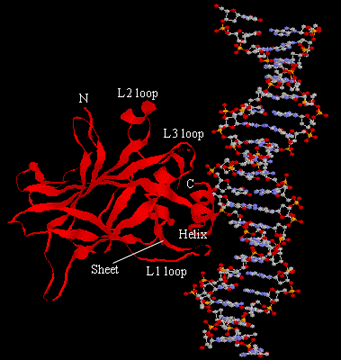 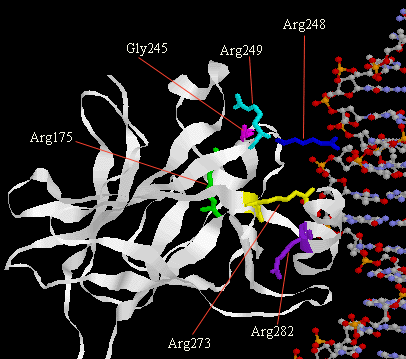 NFAT proteinek szerepe
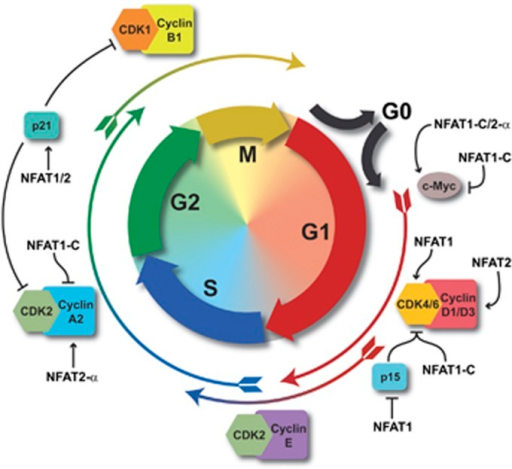 – transzkripciós 
   faktorok
 DNS-kötő domain
- kötődés enhancer és promoter régiókhoz
NFAT 1-4 = nuclear factor of activated T cells
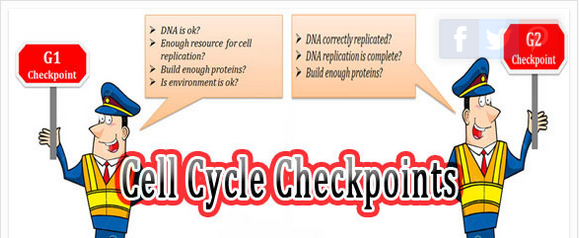 !
„Checkpoint”-ok
S-fázis befejezett volta ?
	Okazaki fragmentumok jelenlétéig a sejt
	NEM léphet ki az S-fázisból

  DNS minősége ?
	G1 –checkpoint
	S-fázis alatt
	G2 –checkpoint

  Mitotikus orsó minősége ?
	M-checkpoint – orsó-kinetochore kapcsolat
	orsótubulusok rendezettsége
	kijavíthatatlan hiba esetén   APOPTOSIS beindítása
G2
S
M
G1
G2
S
M
G1
A sejtciklus szabályozása
Ciklin B – CDK1
Ciklin A – CDK1
Ciklin A – CDK2
Ciklin E – CDK2
Ciklin E – CDK2
Ciklin D – CDK4 & CDK6
!
MPF
-mitotikus orsó összeépülése
-maghártya lebomlása
-kromoszóma kondenzáció
G1 és S ciklin-CDK-k         (ciklin E) 
M ciklinek
SPF
-sejt előkészítése 
 az S-fázisba lépésre;
-DNS duplikációra
MPF       APC
-kromatídák elválása
-M ciklinek lebomlása
-G1 ciklinek szintézise
-geminin degradációja
G1 ciklinek- CDK
-DNS előkészítése replikációra
G2
Metafázis
S
M
G1
!
A foszforiláció gátolhat is…
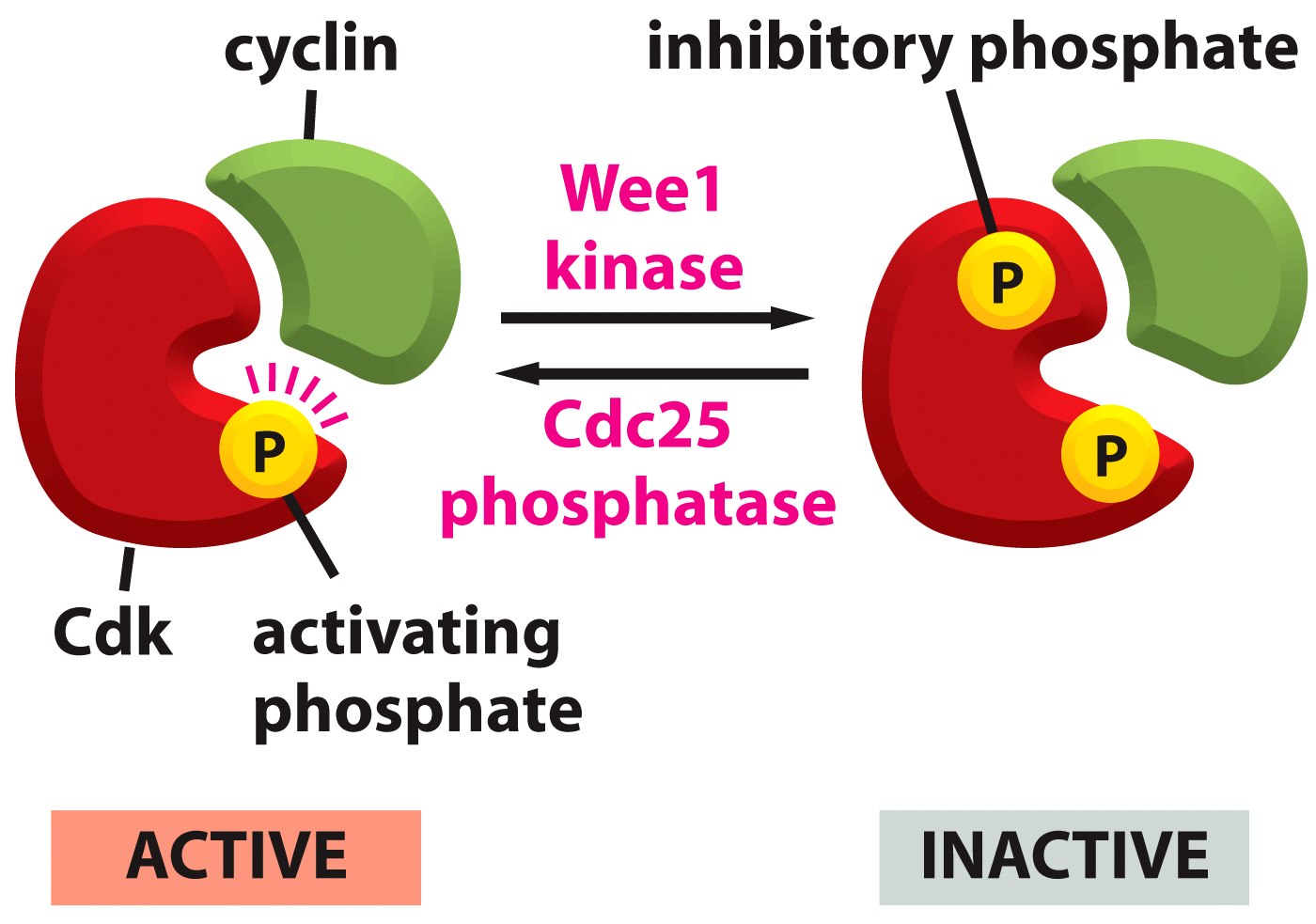 Molecular Biology of the Cell (© Garland Science 2008)
MPF = Mitosis promoting factor
CDK1 és Ciklin B komplexe
Ciklin
Ciklin
Ciklin
CDK1
CDK1
CDK1
P
Tyr
Thr
Tyr
Thr
Tyr
Thr
P
P
P
inaktív
aktív
Gátló kináz
Aktiváló kináz
Cdc25
!!! CDK1 = cdc2 !!!
!
MPF szubsztrátjai
H1 hiszton – chrs. kondenzáció
  Laminok – sejtmaghártya lebomlása
  MAP-ok – mitotikus orsó
  Foszfatáz – egyre több MPF
  Myosin L lánc – morfológiai változások
p34
CDK
p34
CDK
p34
CDK
S-ciklin
S-ciklin
M-ciklin
M-ciklin
ATP
ATP
ADP
ADP
!
cdc2 gén
Mitózis-specifikus
reakciók
S-fázis
A DNS replikáció kontrollja
!
Pozitív kontroll („licensing”):

- ORC (origin recognition complex) proteinek
- Járulékos proteinek (G1-fázisban nő a koncentrációjuk)
	Cdc6, Cdt1 – az ORC-hez kötődve fedik a DNS-t
	MCM proteinek fedettsége KELL a DNS replikációhoz
	(MCM=mini chromosome maintenance)
Az S-fázisba lépést követően: Cdc6 és Cdt1 leválik
				        MCM a replikációs villa elején 
					marad

Negatív kontroll:

Geminin G2-ben meggátolja  az MCM kapcsolódását az új 
		DNS-sel
Mitózis
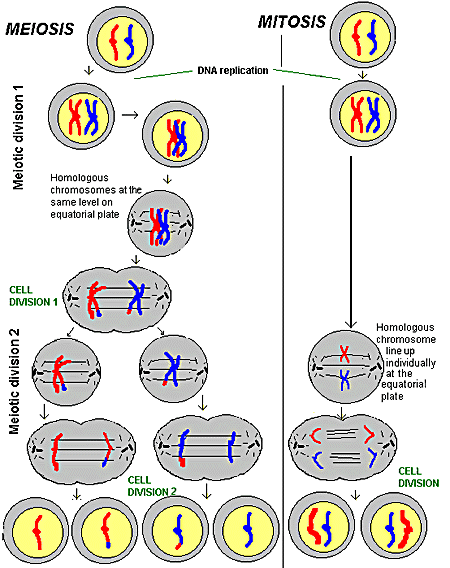 DNS replikáció
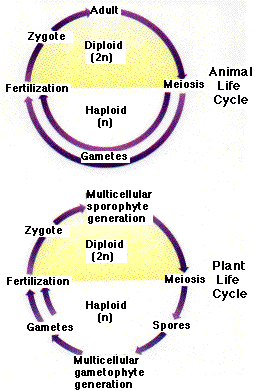 Meiotikus osztódás 1
Meiotikus osztódás 2
!
Holmológ chrs. párok tagjainak elválása
Homológ chrs.
elválása
n
2n
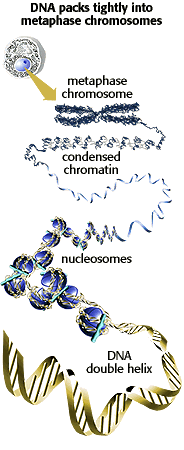 Metafázisos
chromosoma
Chromosoma

Kihorgonyzás
fehérjevázhoz

Chromatinszál

Szolenoid

Nukleoszóma

DNS helix
Kondenzált
chromatin
nucleosomák
DNS
!
Chrs 1 (humán)

DNS hossza 50 mm

Chrs. Hossza 3-4 mm


10.000 x 
kondenzálás
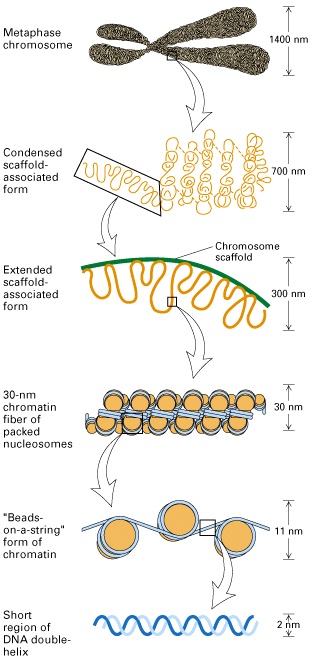 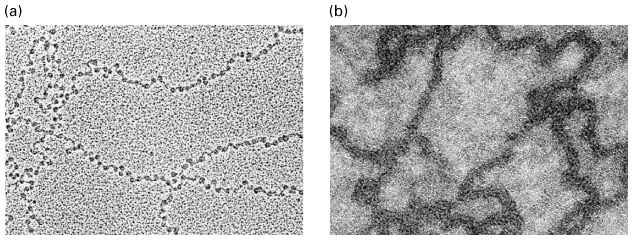 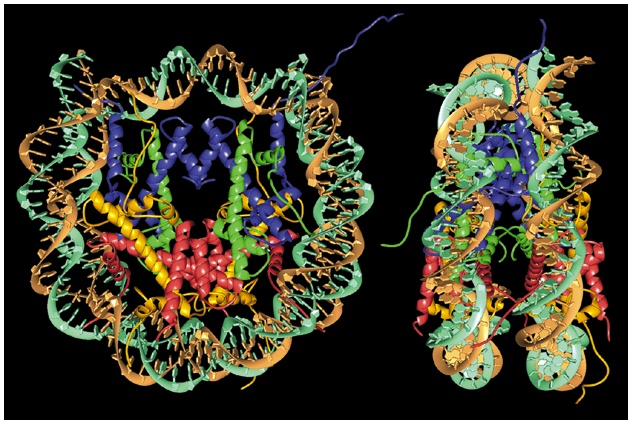 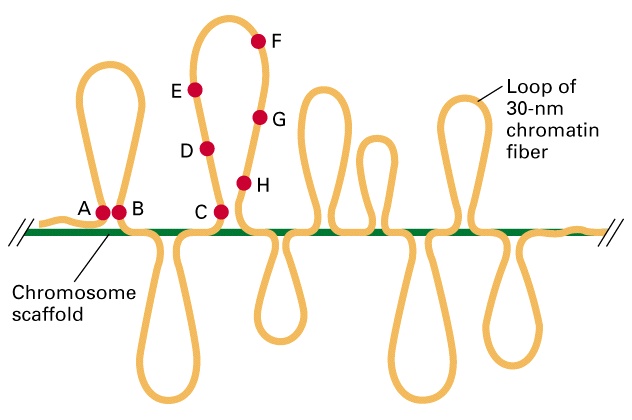 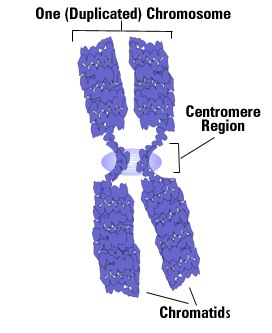 Egy két chromatidás chromosoma
Centromer
régió
Chromatidák
Chromosoma sémás 
és TEM képe
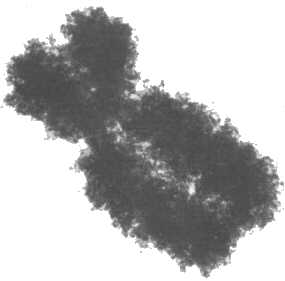 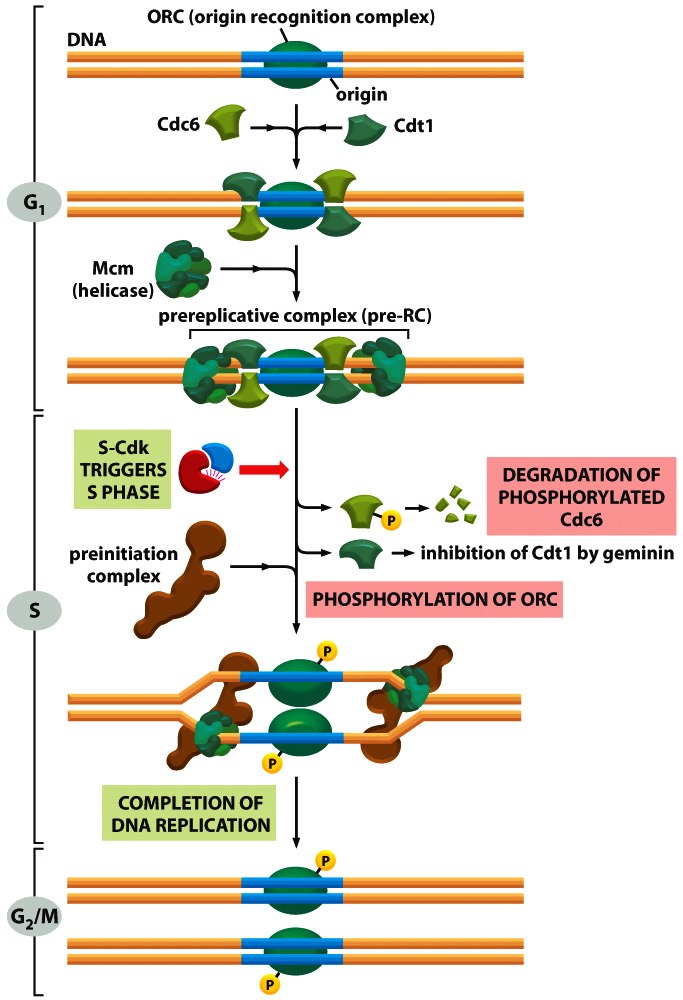 Molecular Biology of the Cell (© Garland Science 2008)
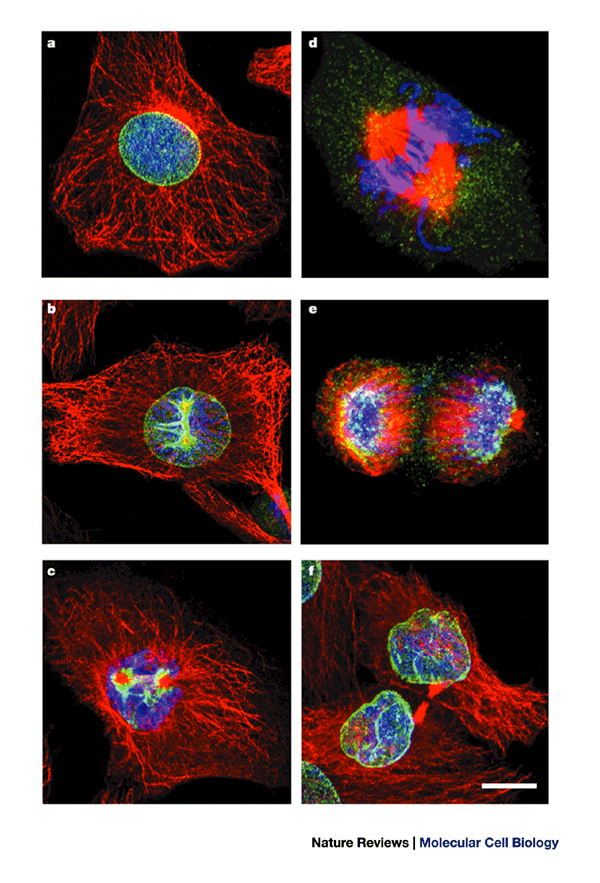 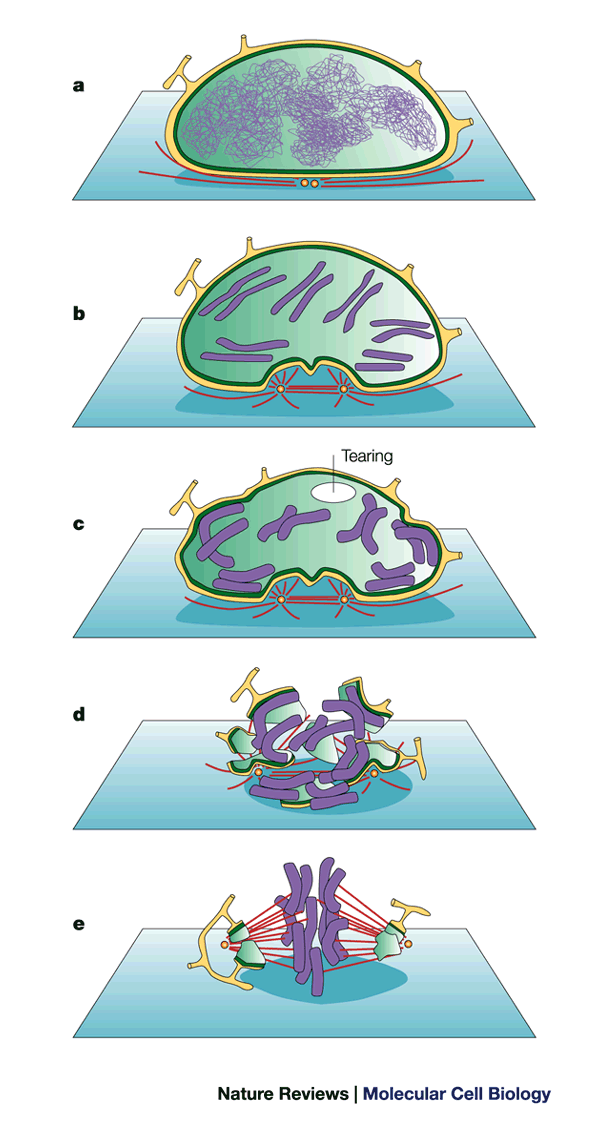 Interfázis
Profázis
Metafázis
Interfázis
Profázis
Anafázis
Prometafázis
Metafázis
Prometafázis
Cytokinesis
Sejtosztódás
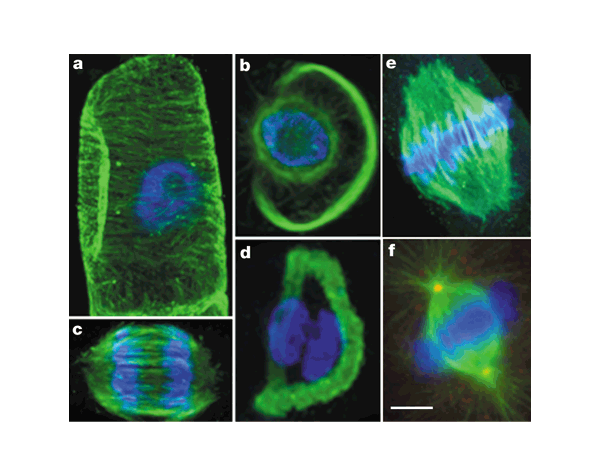 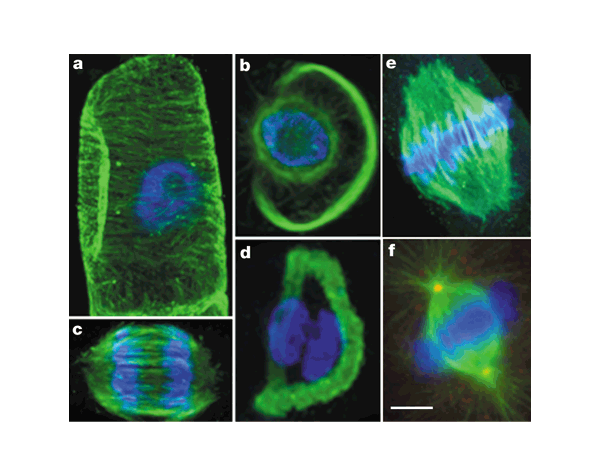 Anafázis
Metafázis
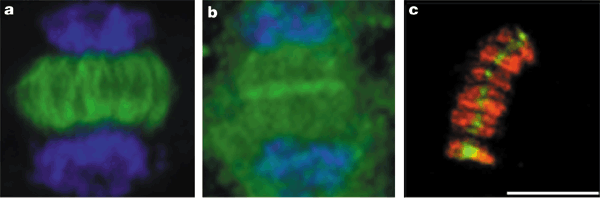 Citokinezis
Telofázis
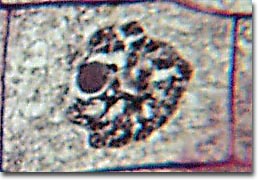 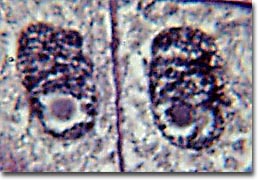 Profázis
Telofázis
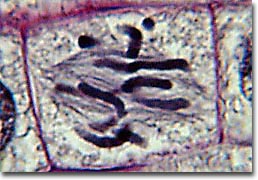 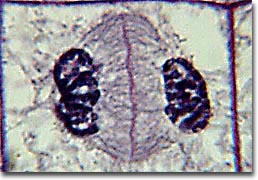 MITÓZIS
Metafázis
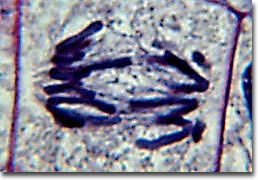 Késői anafázis
Korai anafázis
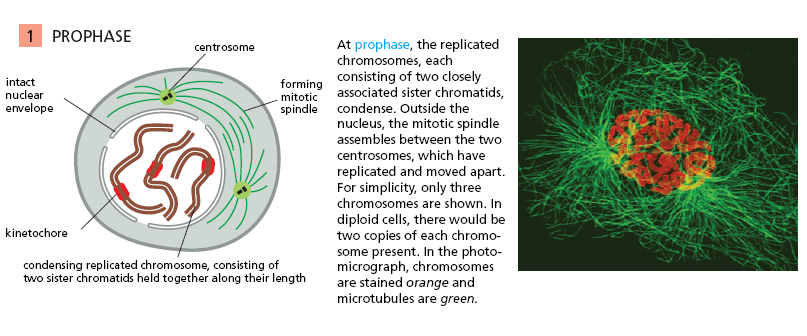 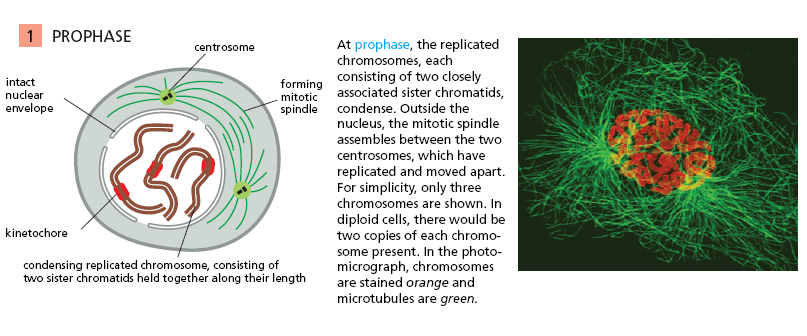 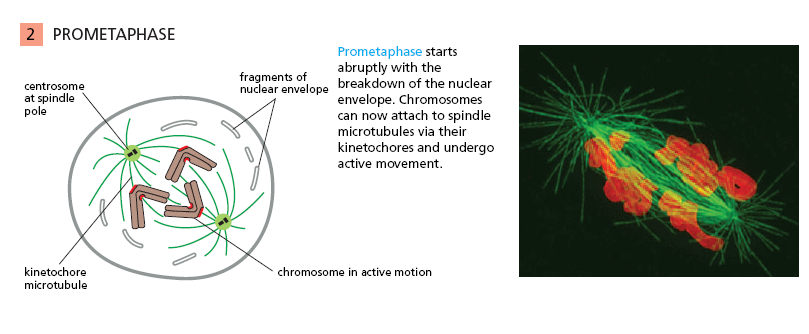 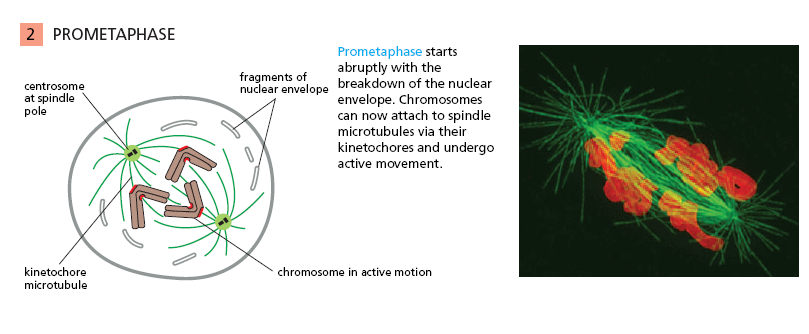 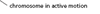 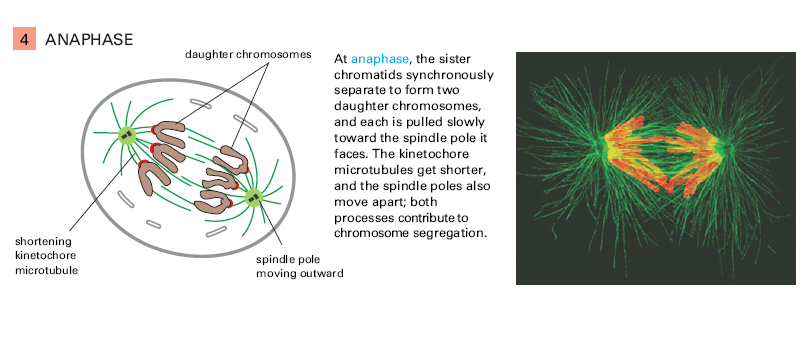 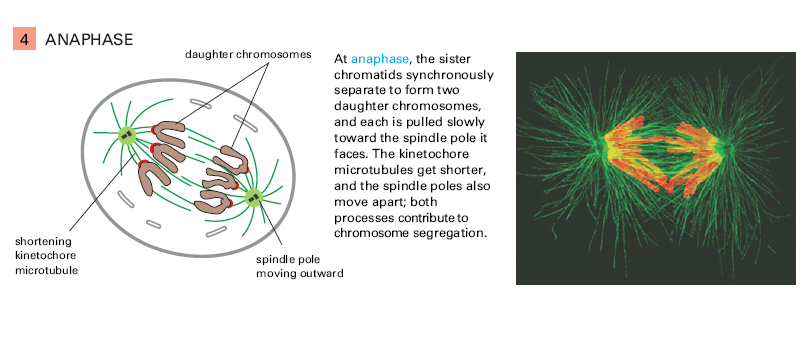 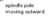 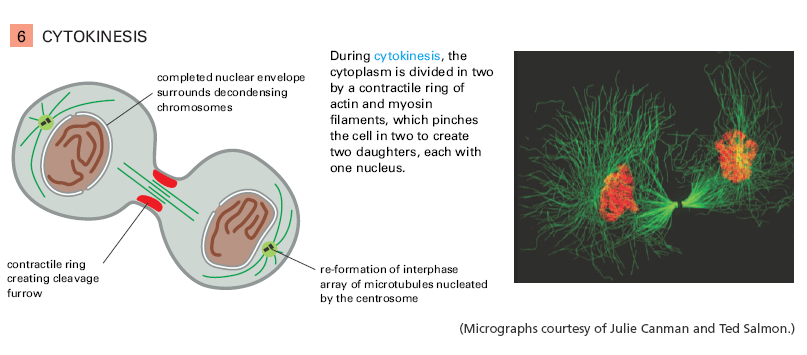 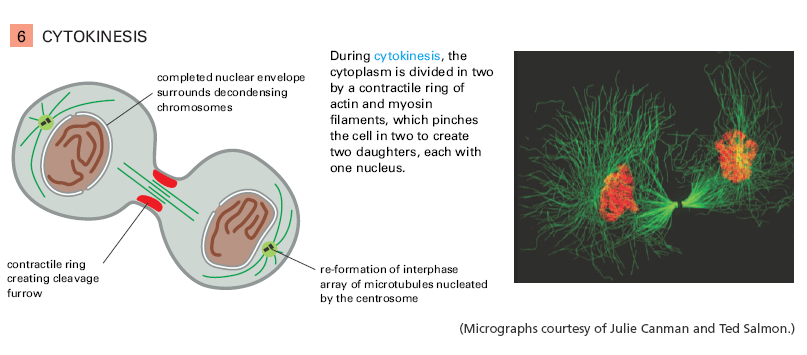 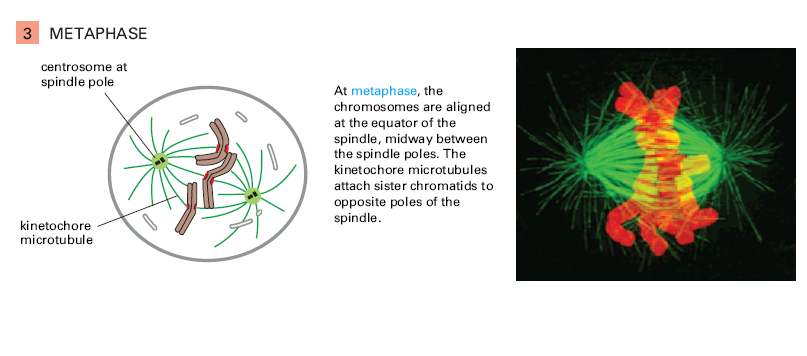 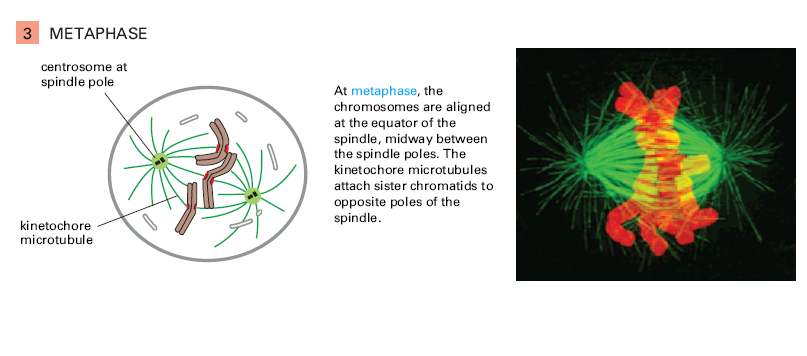 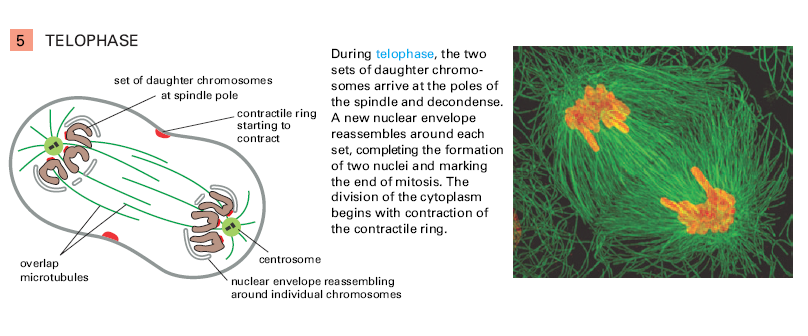 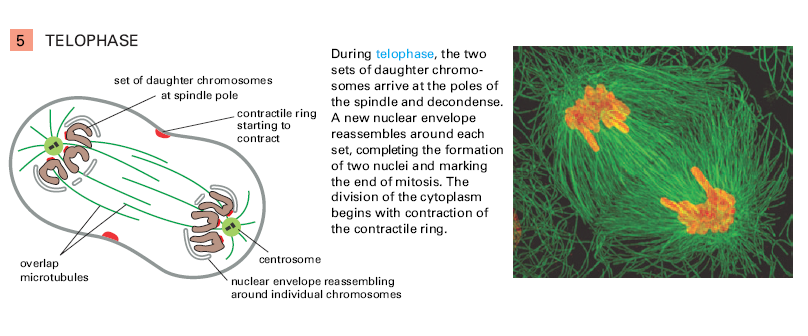 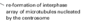 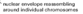 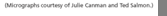 Cytokinesis/G1
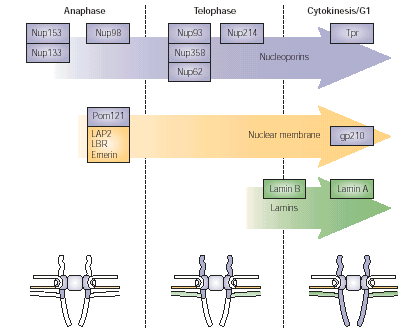 Anafázis
Telofázis
Nucleoporinok
Sejtmag-membrán
Laminok
!
A sejtmag-membrán felépülése  és a mitózis
Magpórusok kialakulása osztódás után
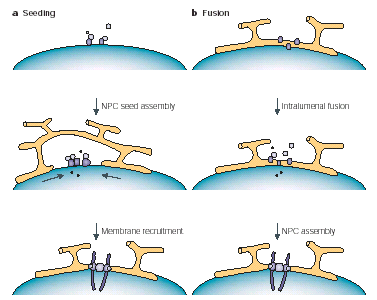 Fúzió
Összeépülés
Magorsó kialakulása
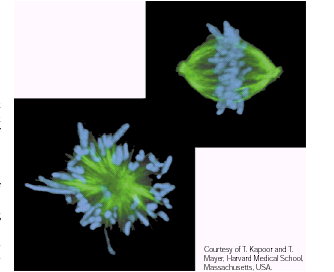 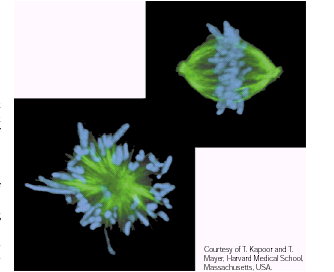 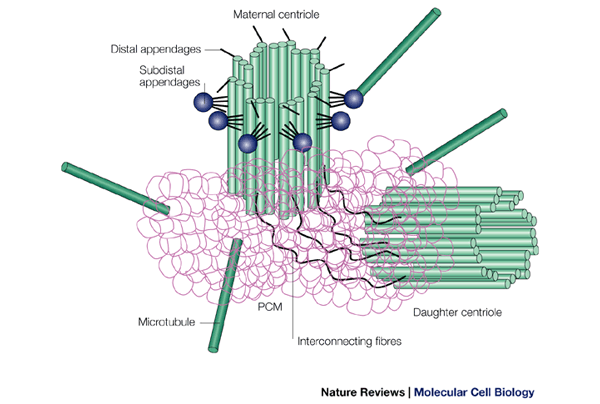 anya-centriolum
distalis „függelékek”
subdistalis 
„függelékek”
PCM
leány-centriolum
microtubulus
összekötő rostok
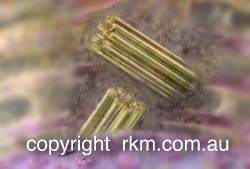 Centriolumok
!
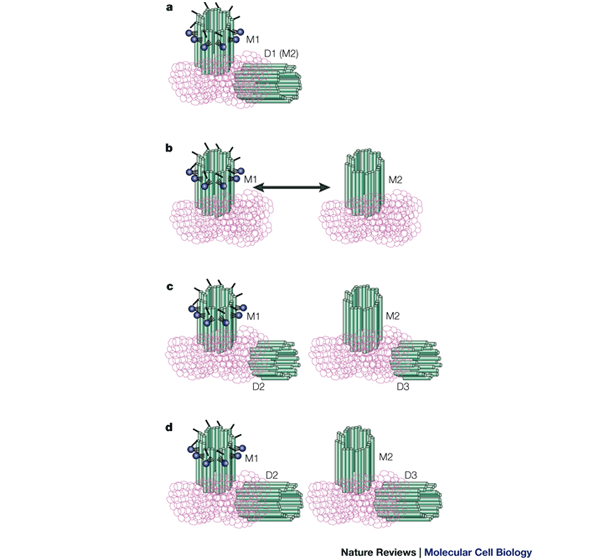 Centriolumok
osztódása
Centriolumok osztódása és a sejtciklus
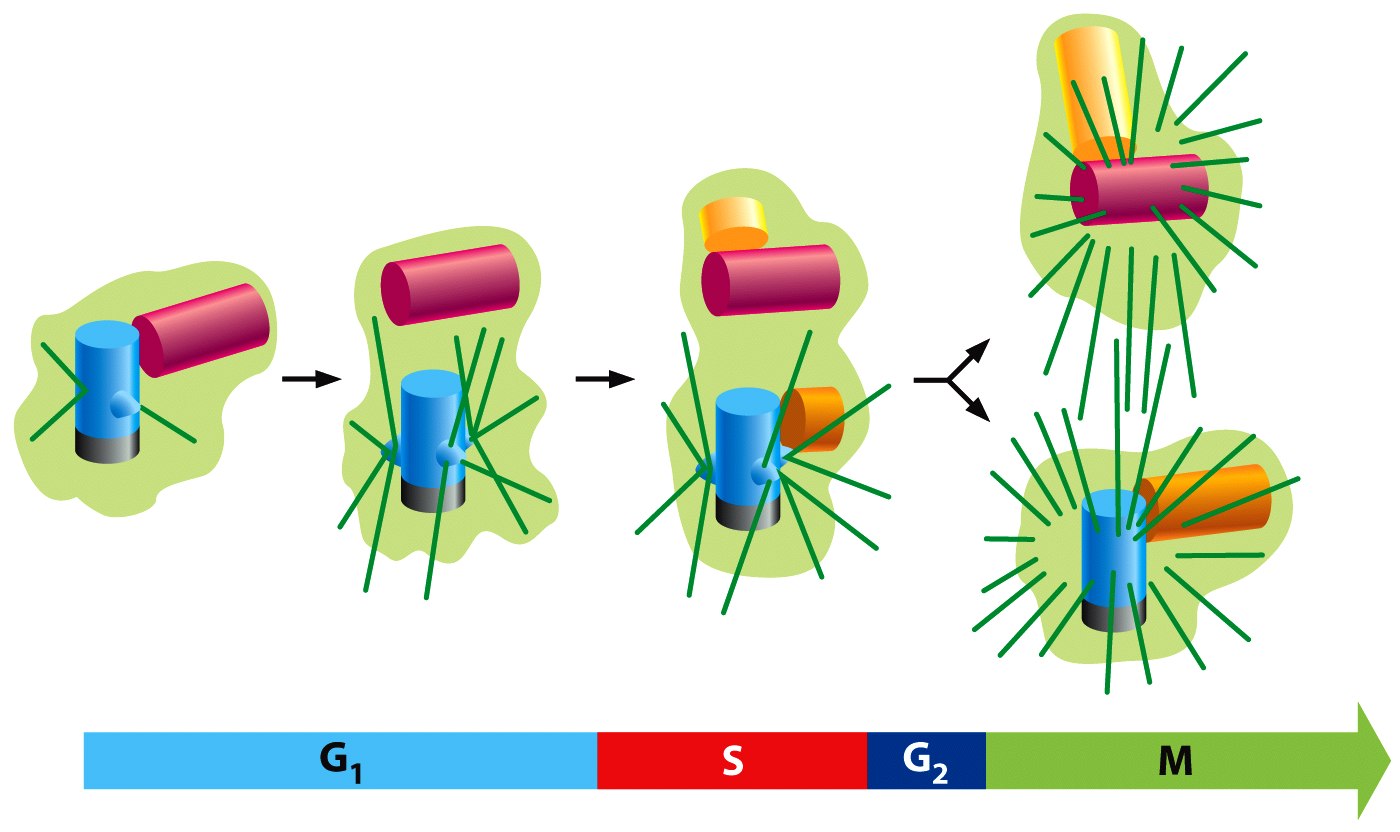 Molecular Biology of the Cell (© Garland Science 2008)
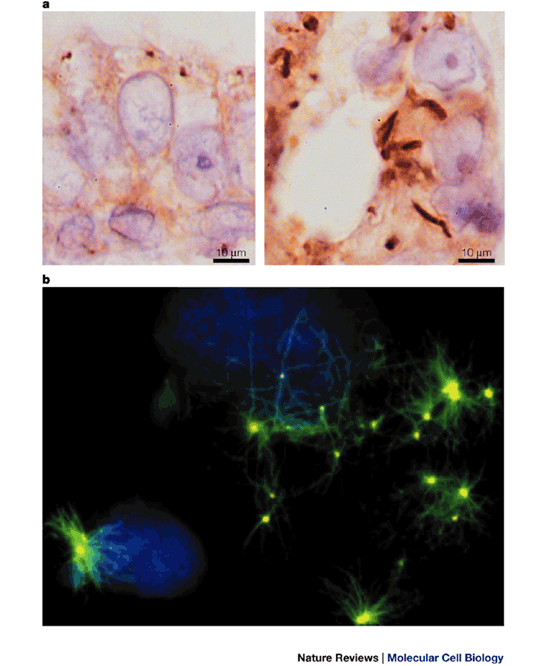 Kóros centriolumokfénymikroszkóposkimutatása
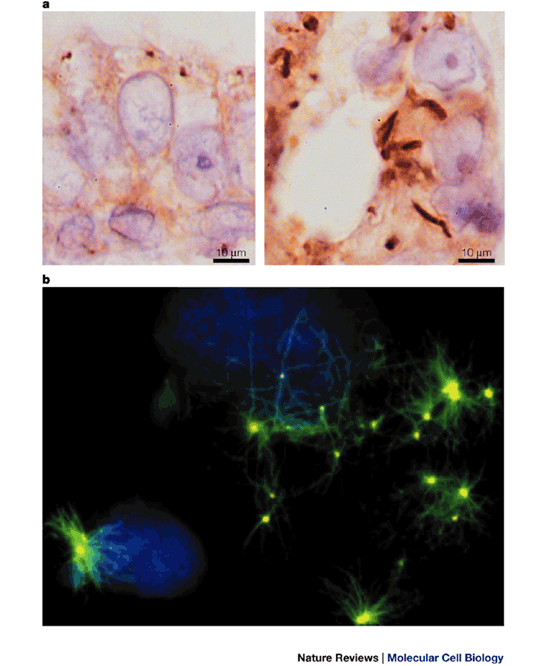 Belső folyamatok:
 centrosoma dupl.		- csilló és ostor képzés
 microtubulus nucleatio	- szabályozó folyamatok
 microtubulus leválasztás 	- aster képzés
 microtubulus kihorgonyzás
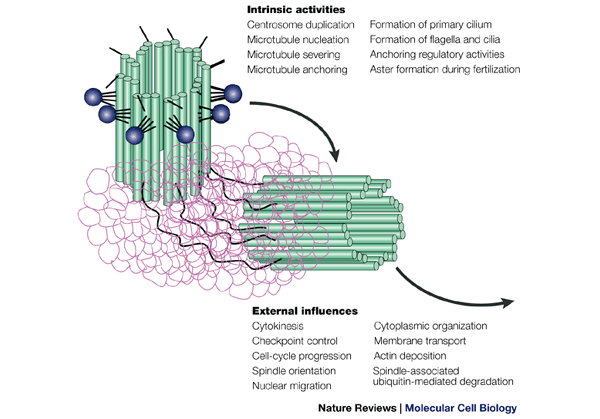 Külső folyamatok:
 cytokinesis		- cytoplasma szerveződése
 checkpoint control		- membrántranszport
 sejtciklus folyamatai 	- actin leválása
 mit.-orsó orientálása	- mit. orsó degradáció
 sejtmag-mozgások
Centrosomális szabályozás zavarai
Centrosoma duplikáció
Ectopiás MTOC összeépülés
Centrosoma hibák
(számbeli, szerkezeti, méretbeli)
Magorsó hibák
Chromosoma szétválás zavara
Genetikus instabilitás
Tumor progresszió
Microtubulus szétesés
Sejtalak és polaritás hibái
Tumor progresszió
Tumor áttétek
Emlős sejt
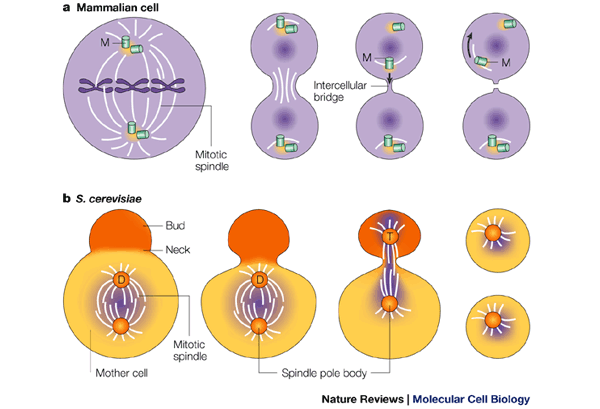 S. cerevisiae
Osztódás – Centriolum - Evolució
A kinetochore
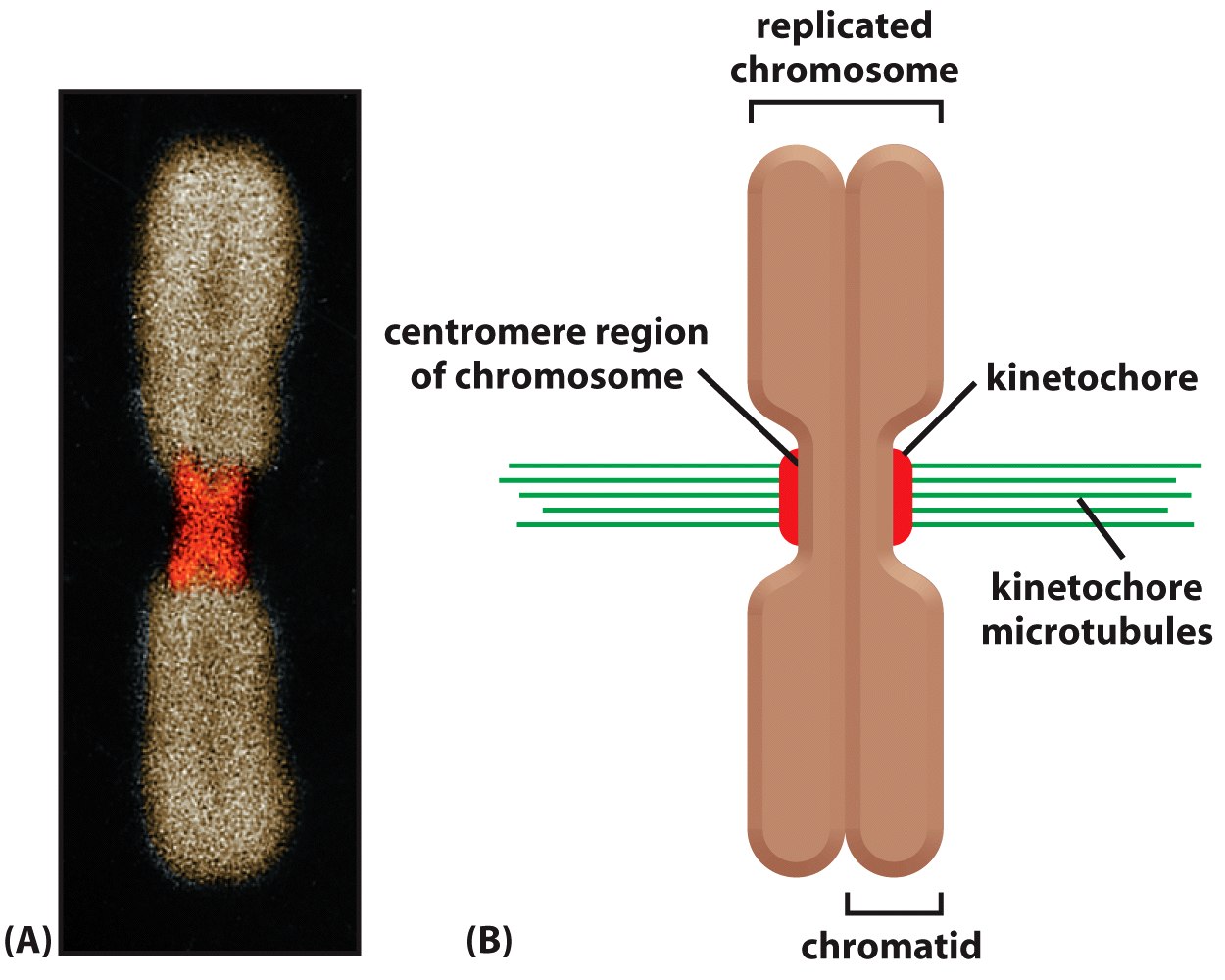 Molecular Biology of the Cell (© Garland Science 2008)
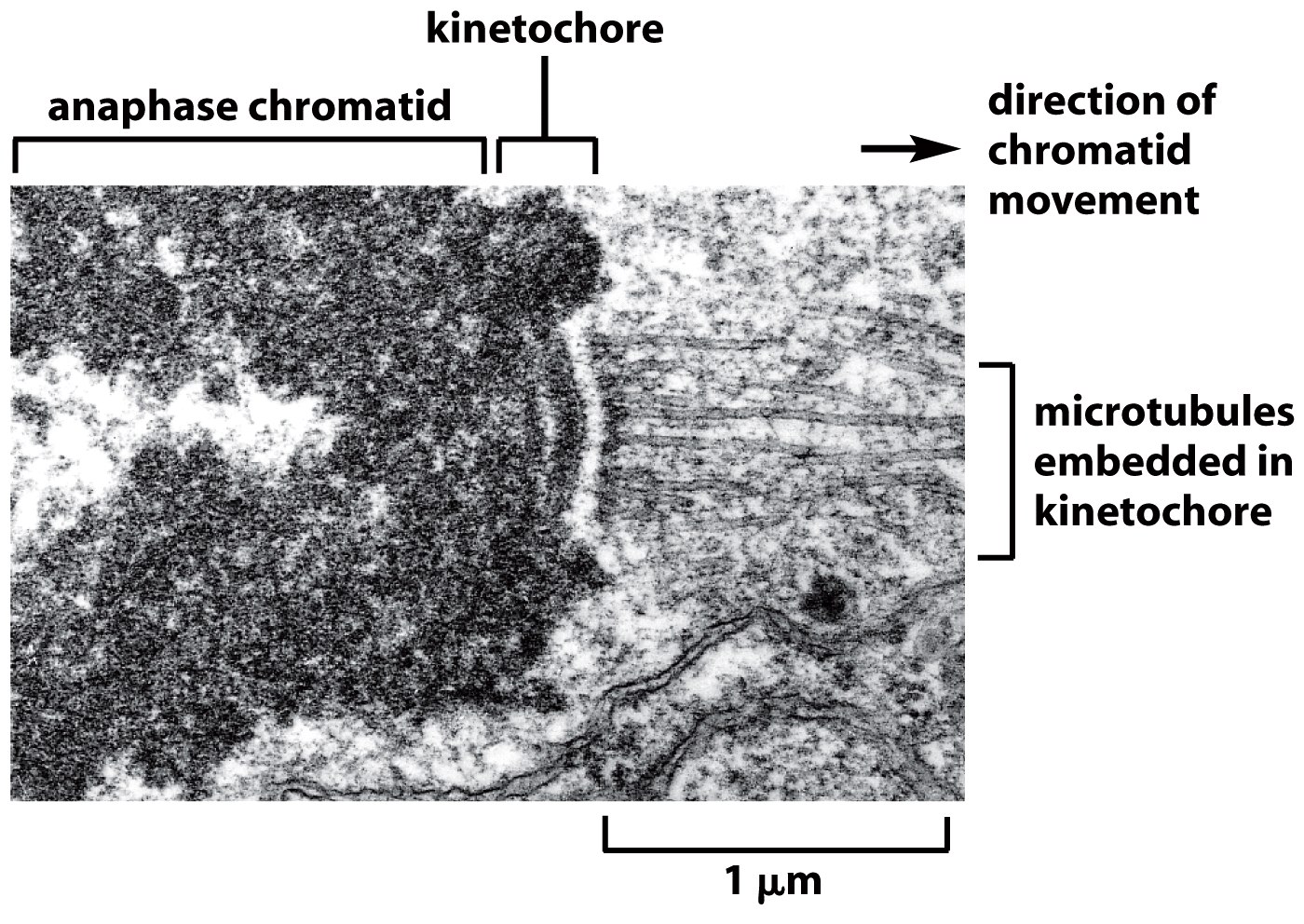 Molecular Biology of the Cell (© Garland Science 2008)
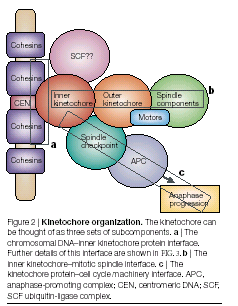 Cohesin
SCF
Cohesin
Magorsó
komponensek
Belső
Kinetochore
Külső
Kinetochore
CEN
Motorok
Cohesin
Magorsó
checkpoint
Cohesin
APC
Anafázis
progressziója
!
Kinetochore felépítése
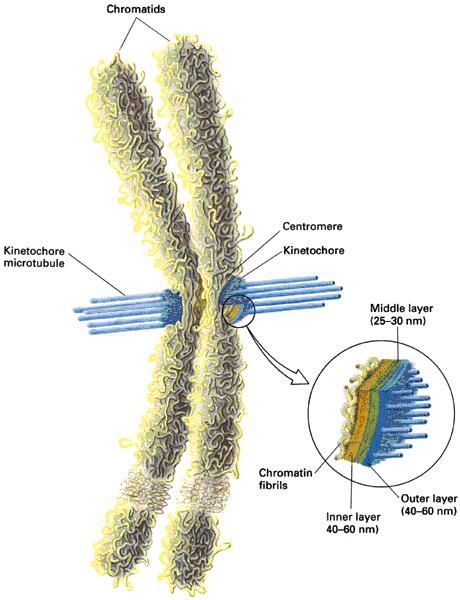 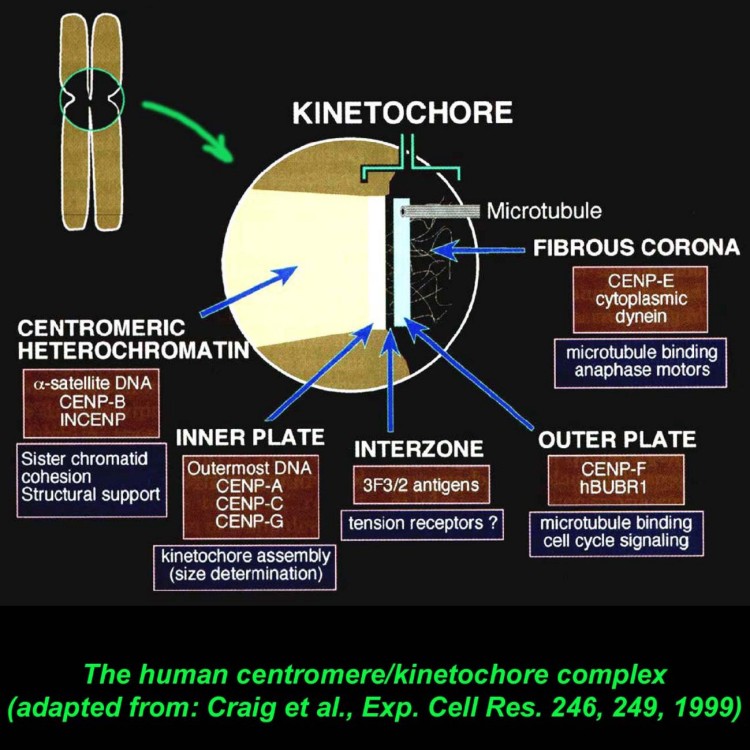 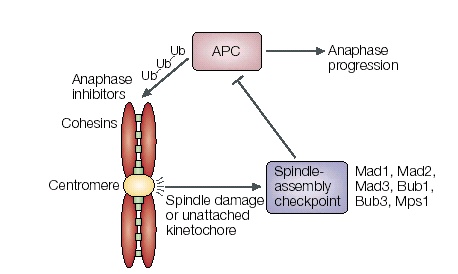 Anafázis
beindítása
APC
Anafázis
gátlása
Cohesinek
Magorsó
összeépülés
checkpoint
Centromer
Magorsó,
kinetochor  
sérülése
APC hatásai
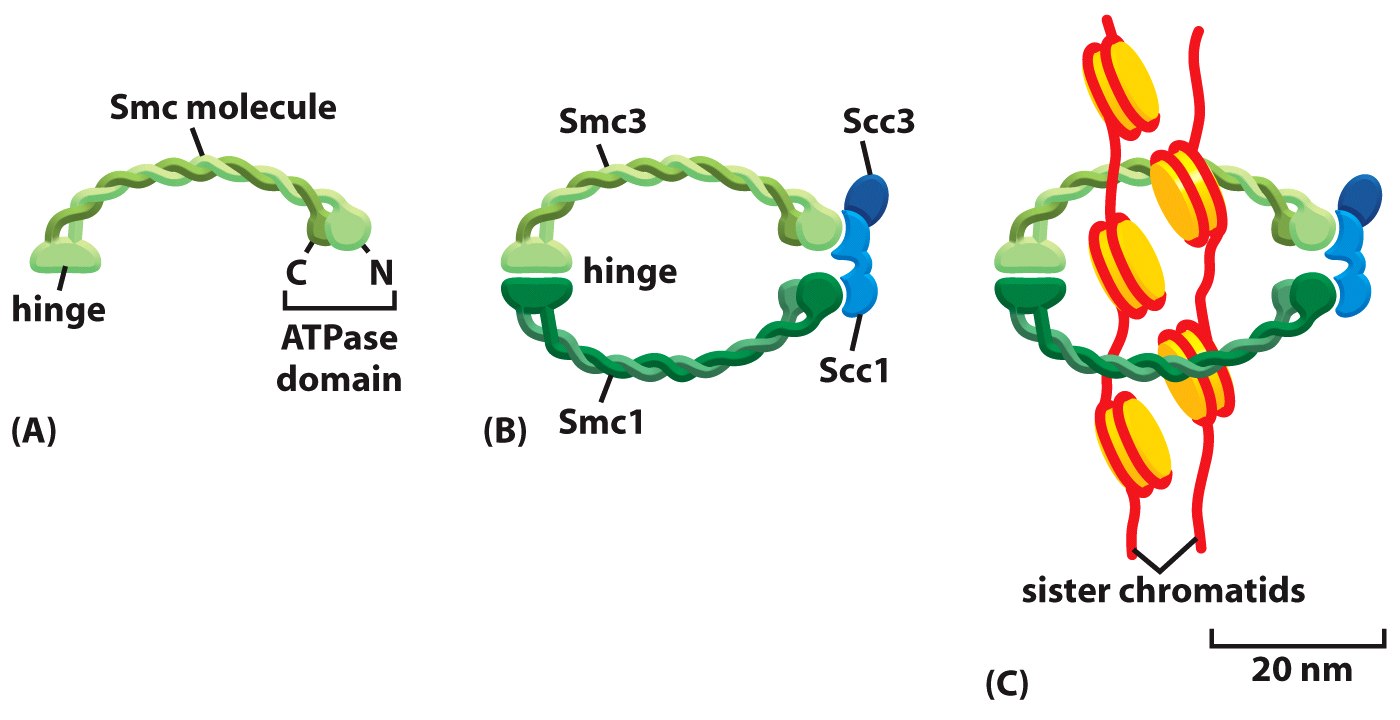 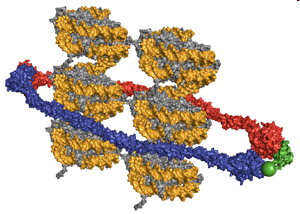 Smc - Structural Maintenance of Chromosomes
	Smc1+Smc3 = Cohesin
	Smc2+Smc4 = Condensin központi része
	Smc5, Smc6 = DNS repair
Molecular Biology of the Cell (© Garland Science 2008)
SCF hatásai
(SCF = Skp, Cullin, F-box containing complex)
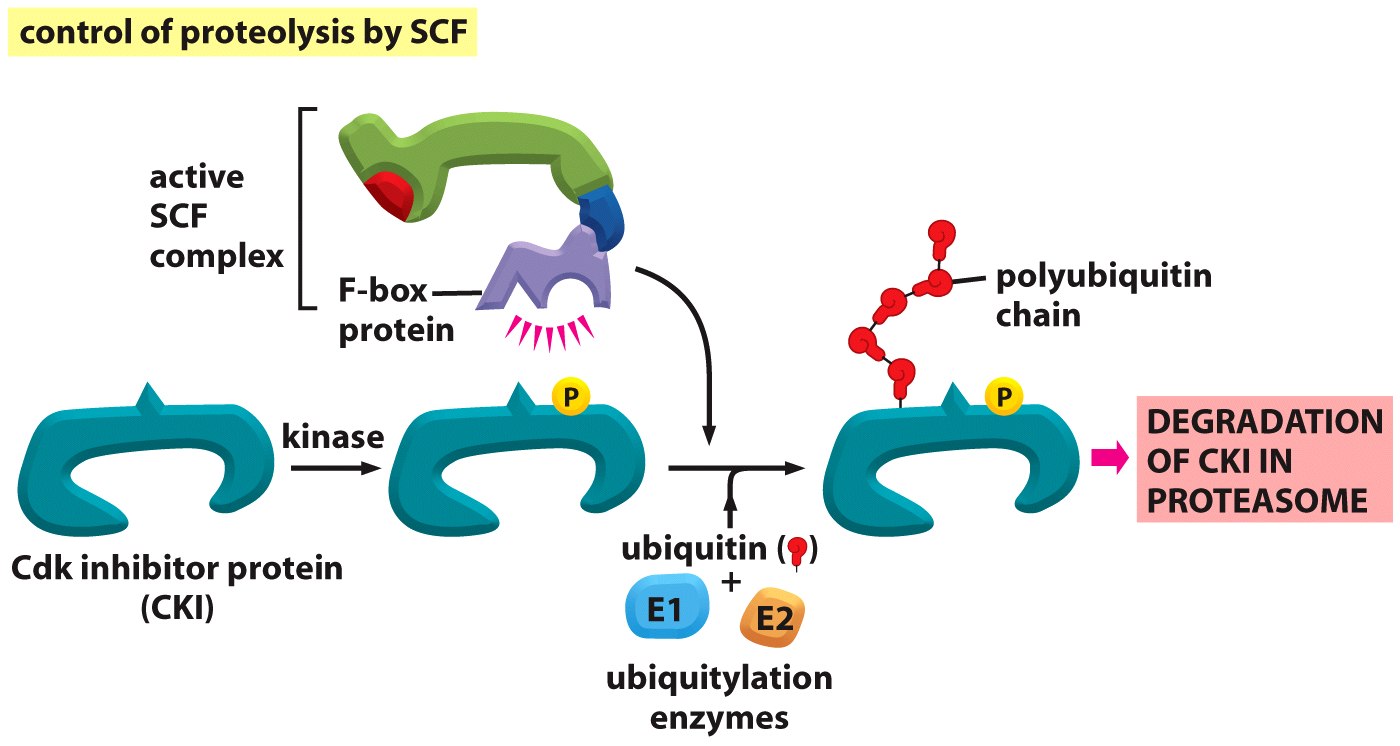 Molecular Biology of the Cell (© Garland Science 2008)
!
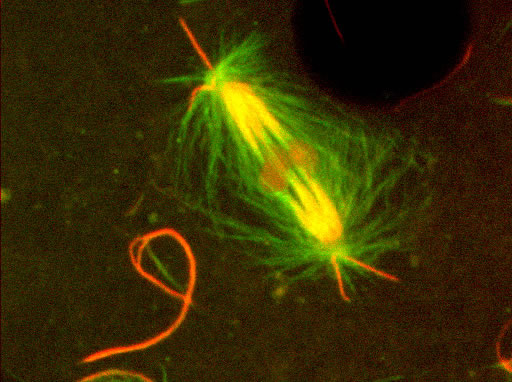 A mitotikus orsó
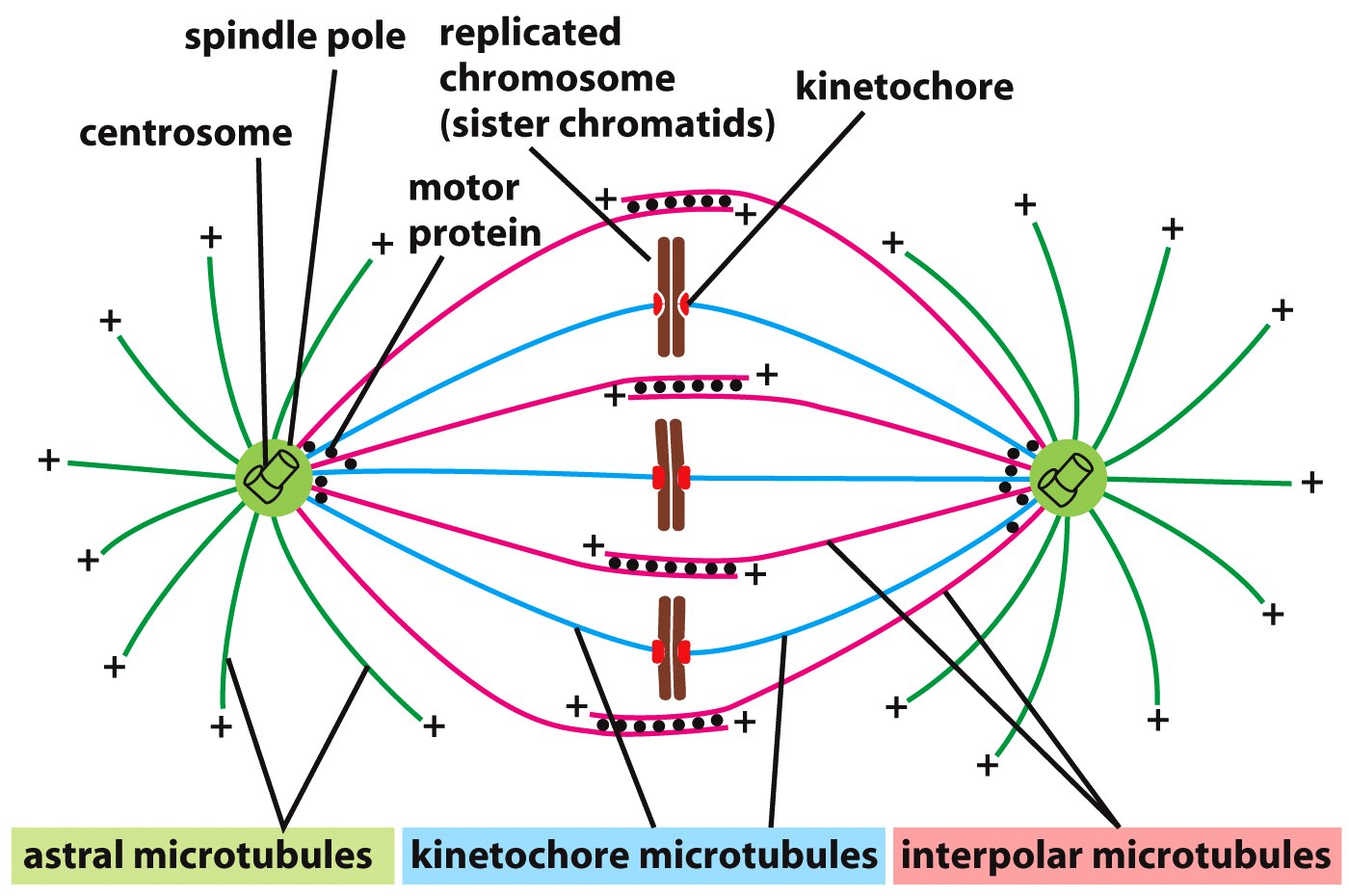 M-ciklin – APC szabályozás
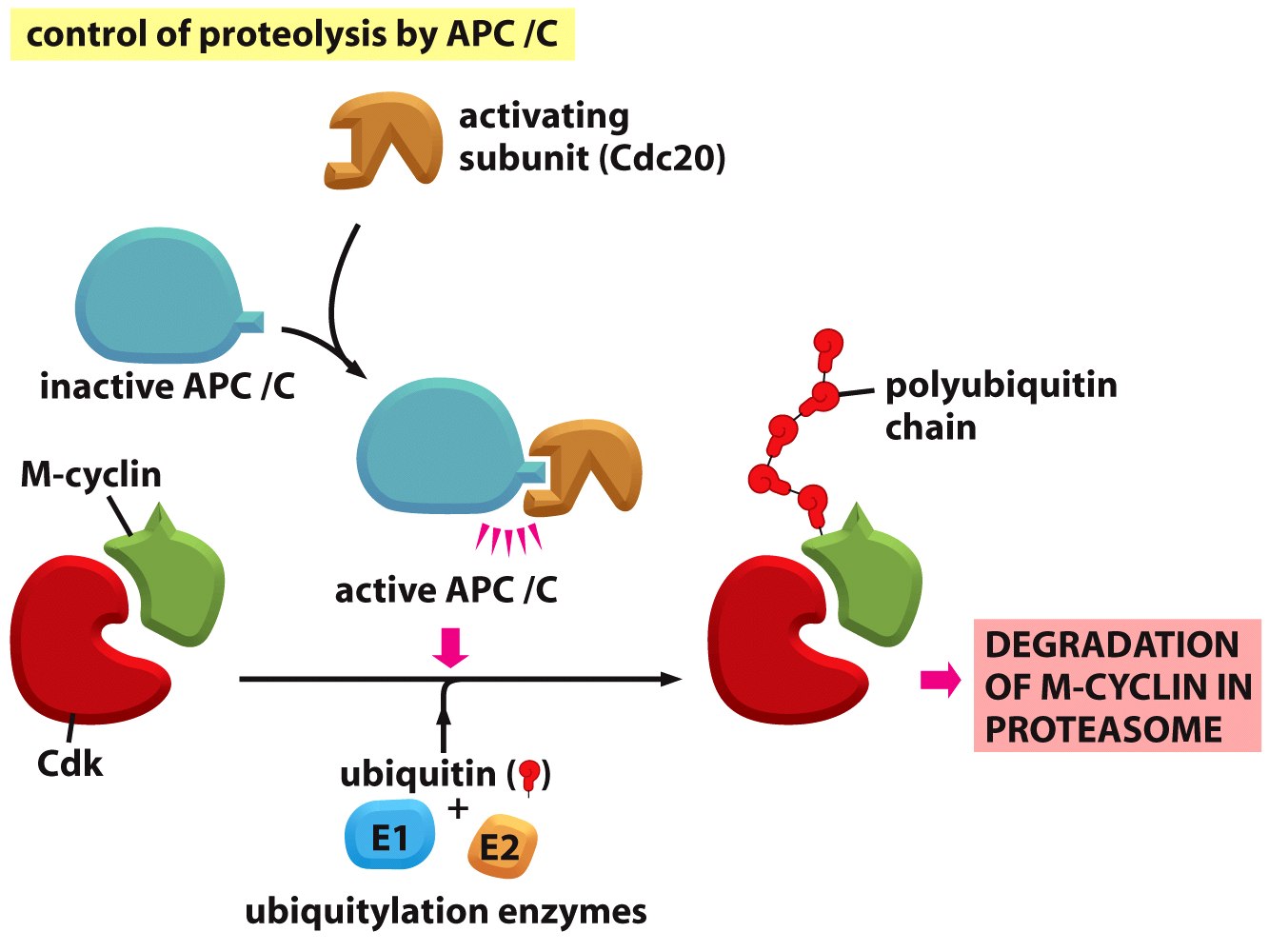 Molecular Biology of the Cell (© Garland Science 2008)
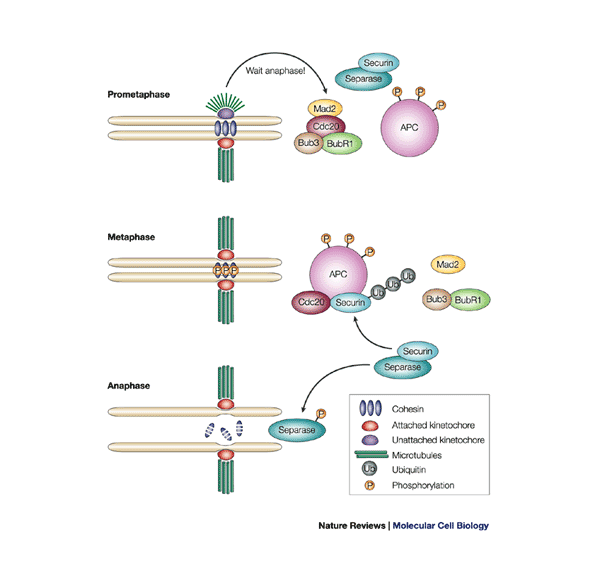 Profázis
Metafázis
Anafázis
Cohesin
Kitapadt kinetochore
Szabad kinetochore
Microtubulusok
Ubiquitin
Phosphoriláció
Chromatídák 
elválásának
molekuláris
háttere
!
Magorsó – kromoszóma kapcsolatok
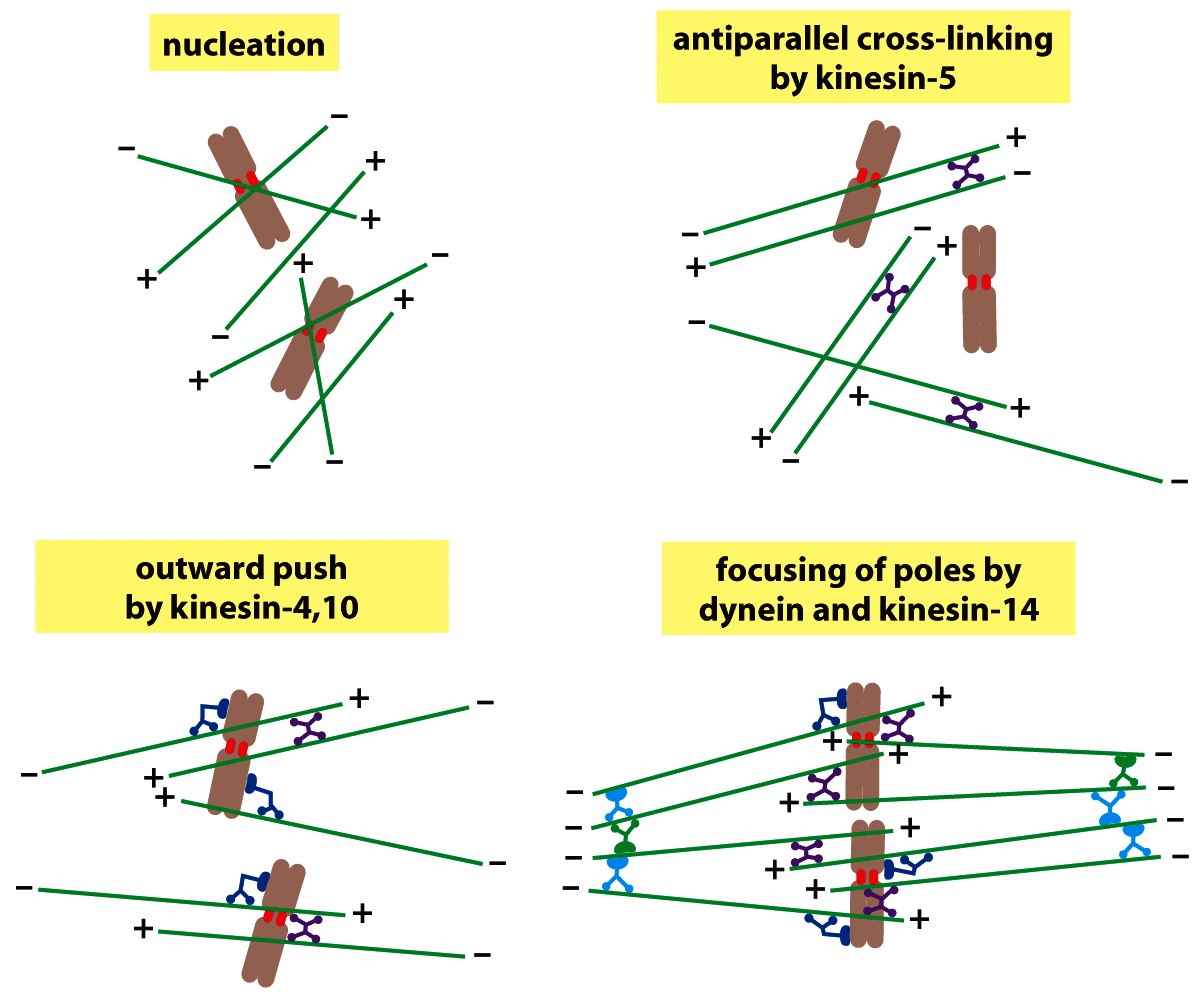 Molecular Biology of the Cell (© Garland Science 2008)
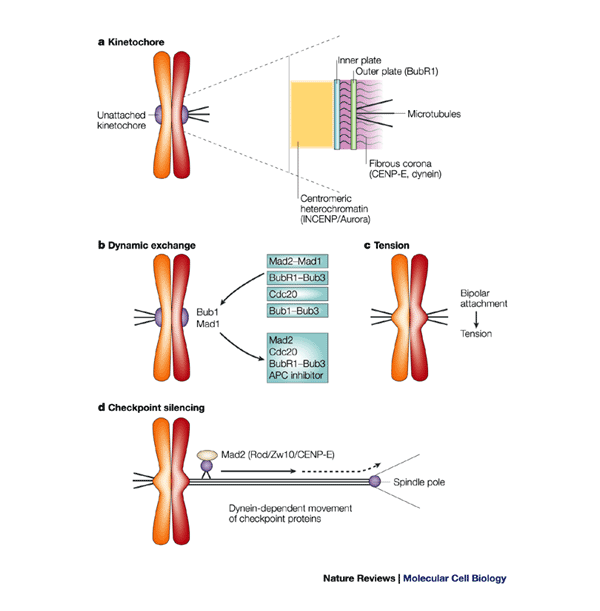 belső lemez
külső lemez (BubR1)
mikrotubulusok
fibrosus „corona”
(CENP-E, dynein)
centromerikus
heterochromatin
bipoláris 
kitapadás


feszülés
Mad2 (Rod/Zw10/CENP-E)
pólus
checkpoin-fehérjék dynein-függő
vándorlása
Kinetochore – magorsó
kapcsolat kialakulása
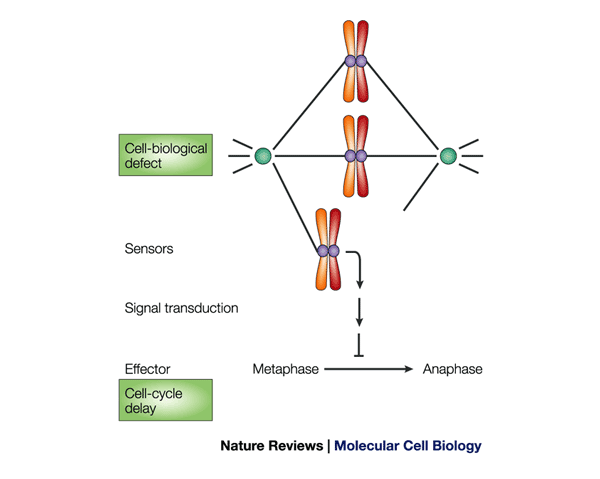 Sejtbiológiai
hiba
Sensorok
Szignál-
Transzdukció

Effektorok
Anafázis
Metafázis
Sejtciklus
hiba
Magorsó hibák kialakulása
!
Magorsó – motor proteinek
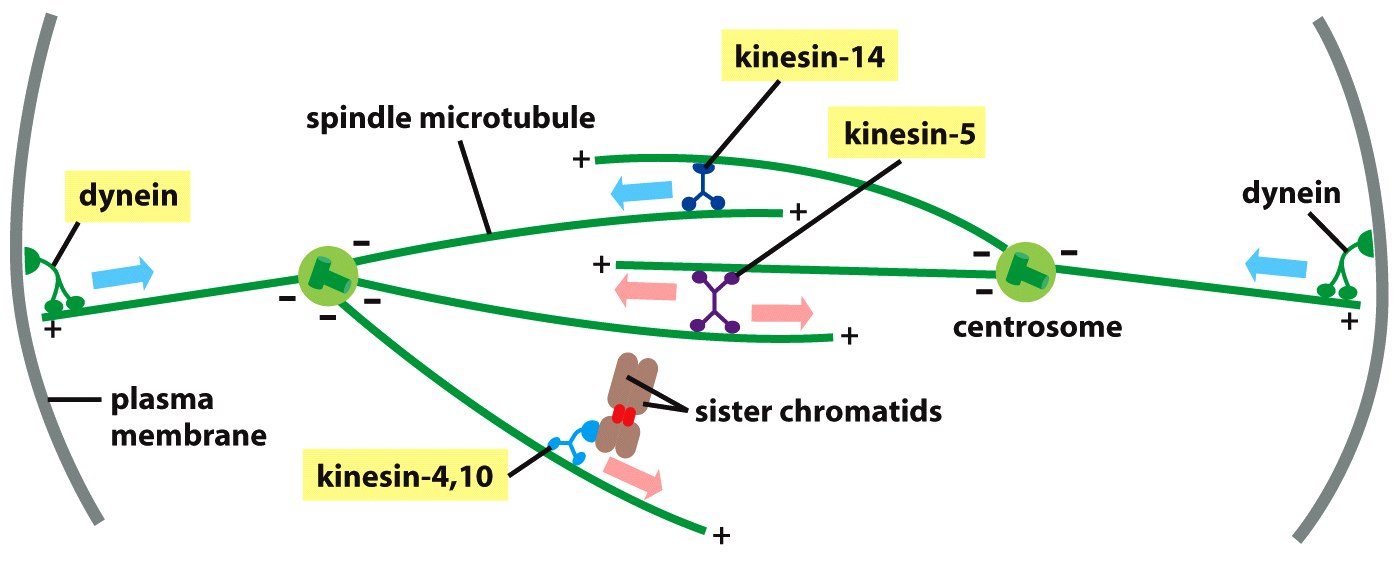 Molecular Biology of the Cell (© Garland Science 2008)
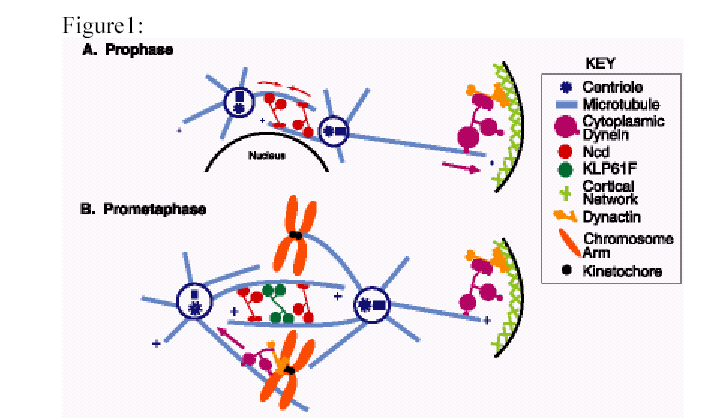 Profázis
Prometafázis
Magorsó – Chrs. mozgása (1)
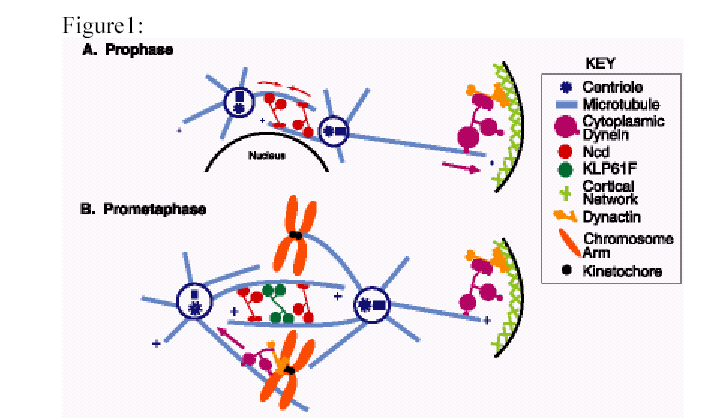 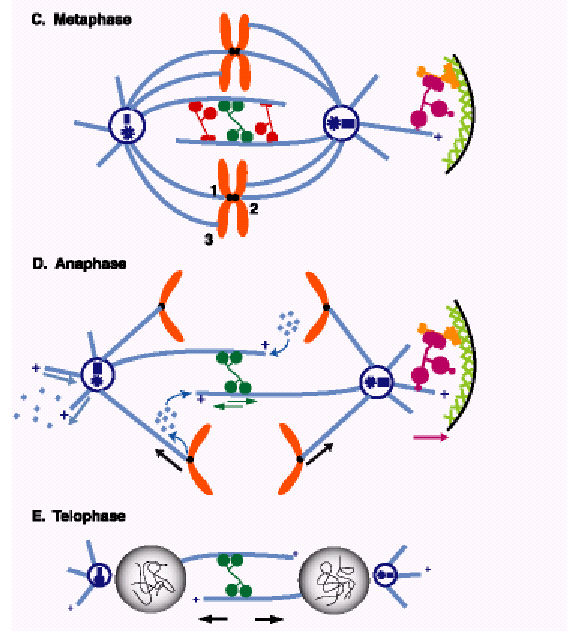 Metafázis
Anafázis
Telofázis
!
Magorsó – Chrs. mozgása (2)
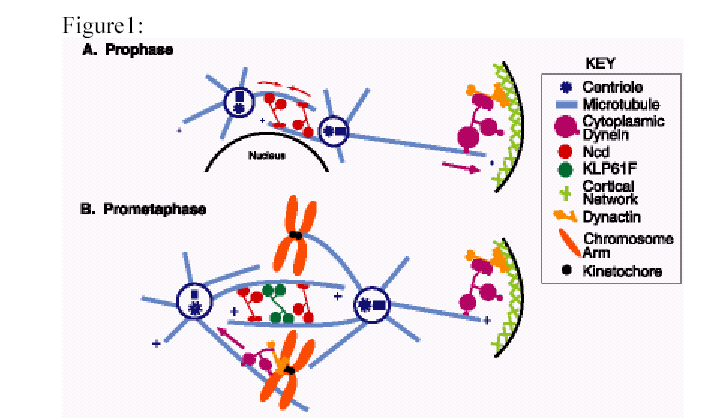 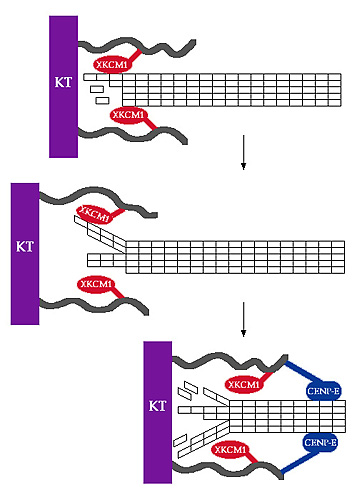 kinetochore
húzófonál
Húznak-e 
a húzófonalak ?
depolymerizálódás
!
A középlemez (midbody) kialakulása
aktin
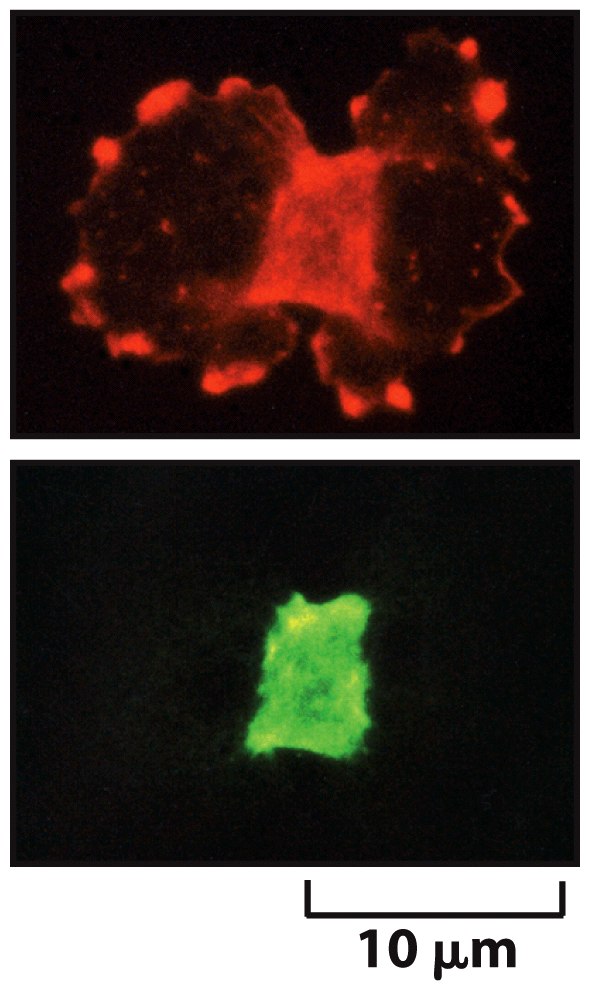 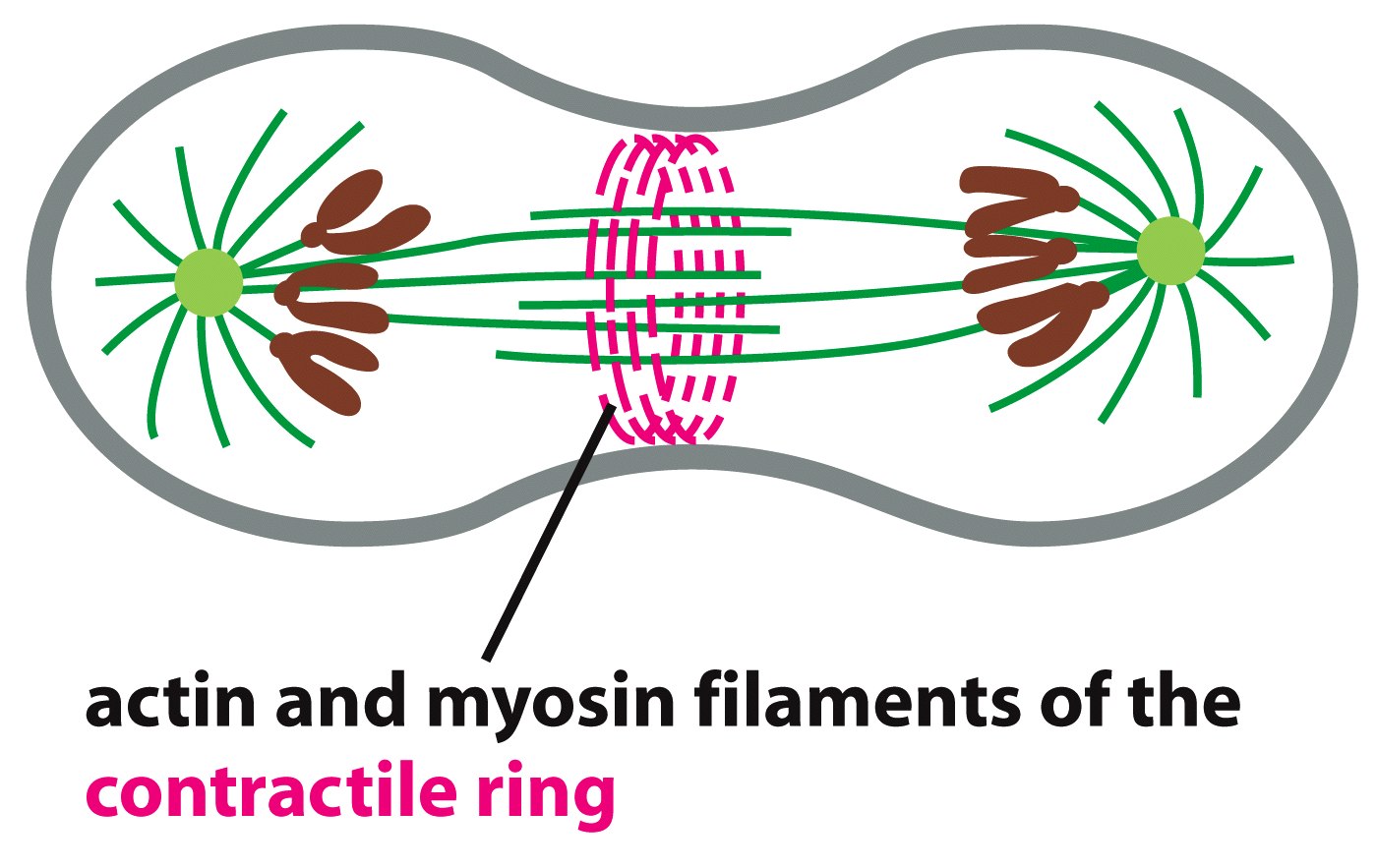 miozin
Molecular Biology of the Cell (© Garland Science 2008)
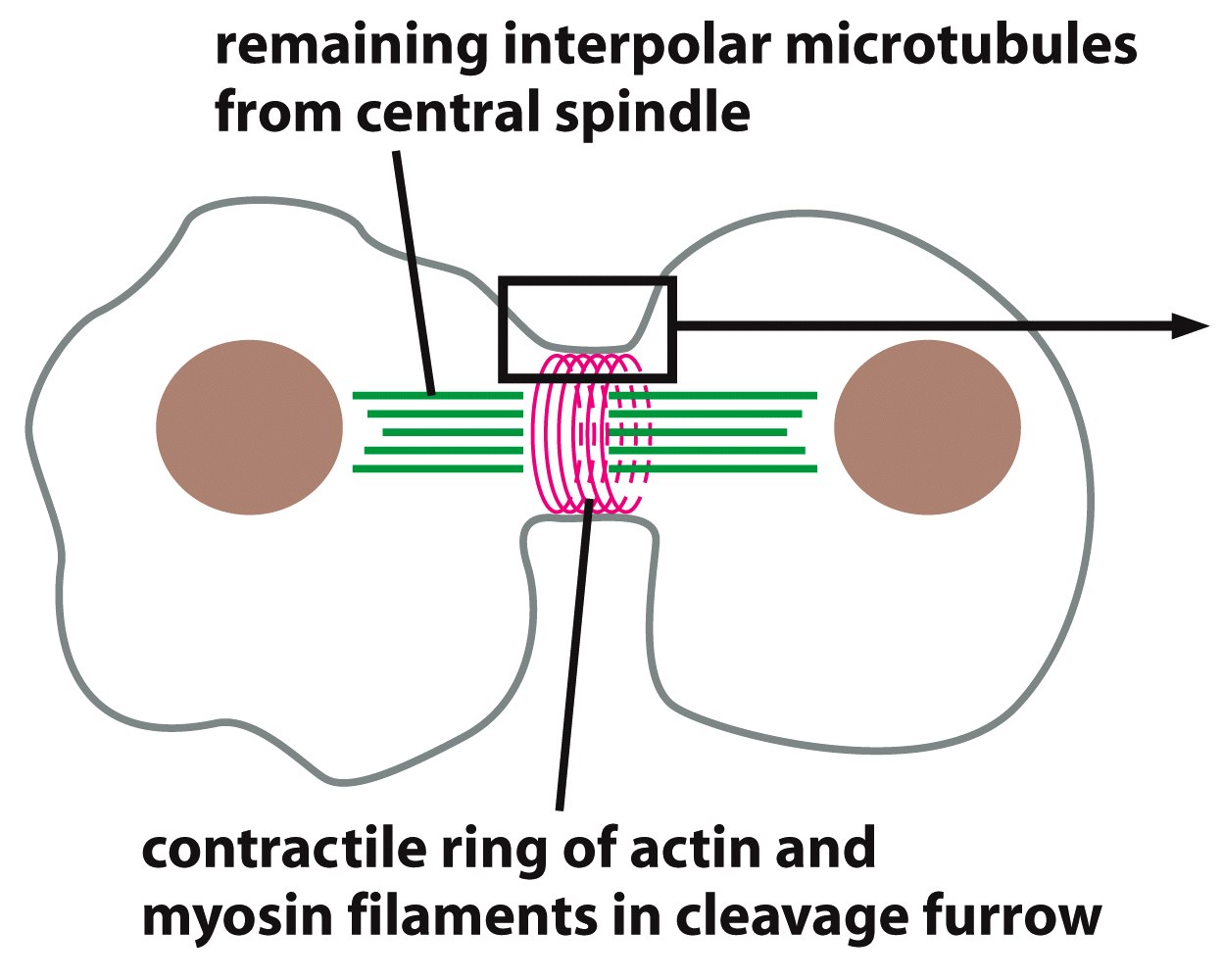 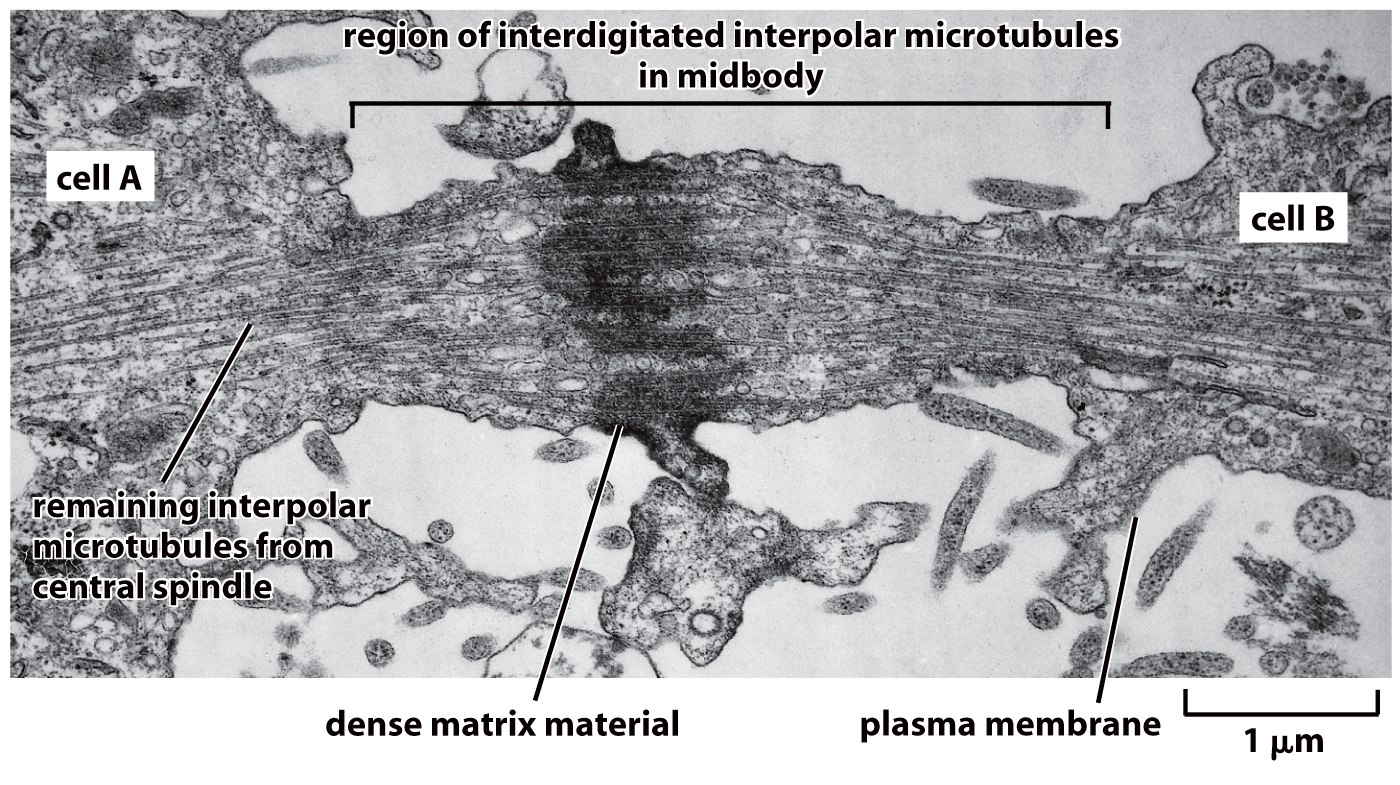 Molecular Biology of the Cell (© Garland Science 2008)
Az előadásban felhasznált képanyag fellelési helyei:
Alberts, Johnson, Lewis, Raff, Roberts, Walter
	Molecular Biology of the Cell 5th Ed. Garland Sci. (2008)
Bruke, B., Ellenberg, J. Remodelling the walls of the nucleus. 
	Nature Reviews-Molecular Cell Biology, 3:487 (2002)
Craig, et al., Exp. Cell Res. 246:249 (1999)
Doxsey, S. Re-evaluating centrosome function
	Nature Reviews-Molecular Cell Biology, 2:688 (2001)
Kitagawa, K, Hieter, Ph. Evolutionary conservation between 
budding yeast and human kinetochores
	Nature Reviews-Molecular Cell Biology, 2:678 (2001)
Musacchio,A., Hardwick, K.G. The spindle checkpoint: Structural 
insights into dynamic signalling
	Nature Reviews-Molecular Cell Biology, 3:731 (2002)
Walczak, C.E., Mitchison, T.J. Kinesin-related proteins at mitotic
 spindle poles: Function and regulation
	Cell, 85:943 (1996)
Walczak, C.E., Mitchison, T.J., Desai, A.
	 Cell, 84:37 (1996)
Web.uvic.ca/~bioweb/people/choy/Parslow/tsld035.htm
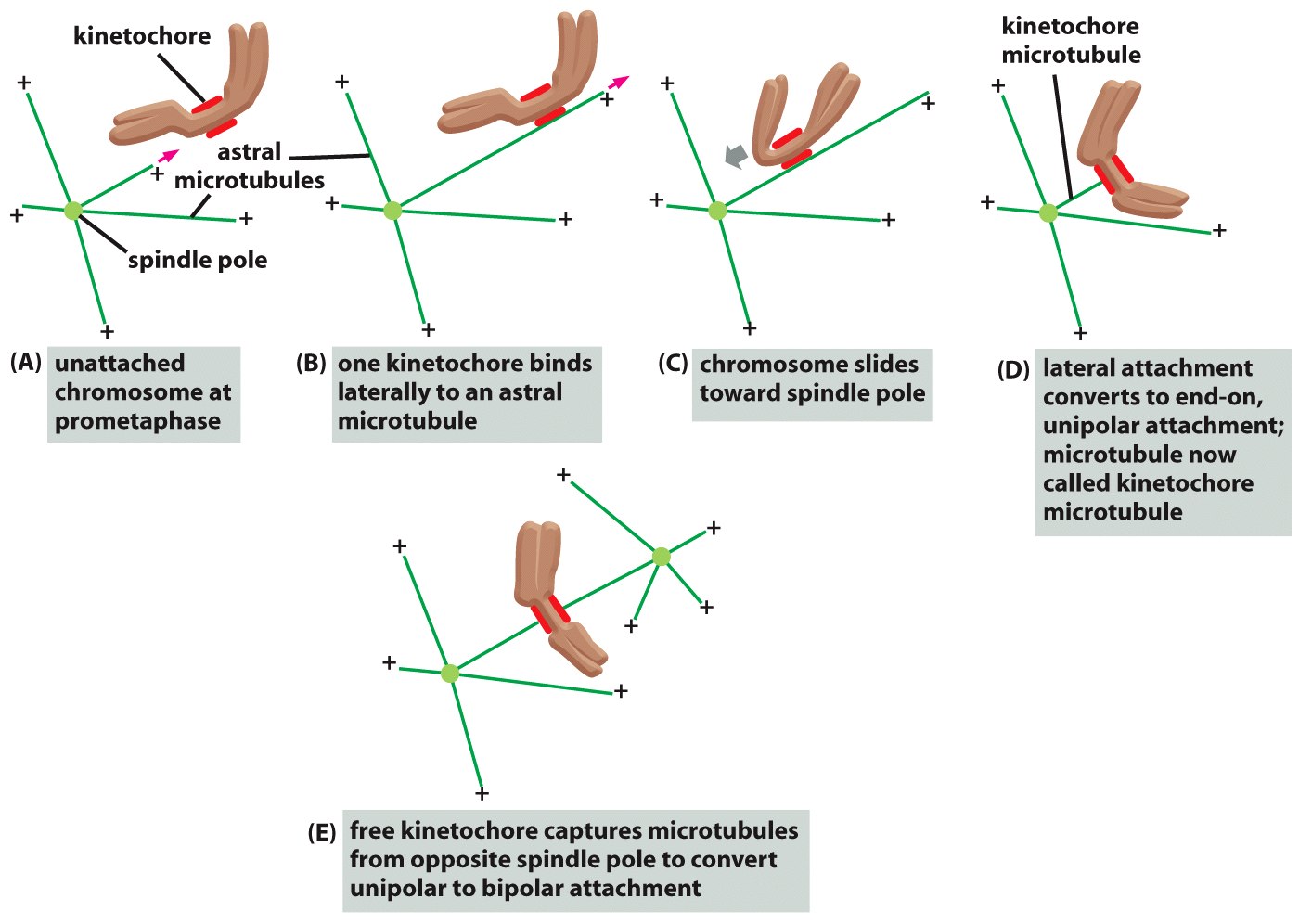 Chrs. polarizálódása a magorsóban
Molecular Biology of the Cell (© Garland Science 2008)
Hiba-lehetőségek a magorsó kialakulása során
!
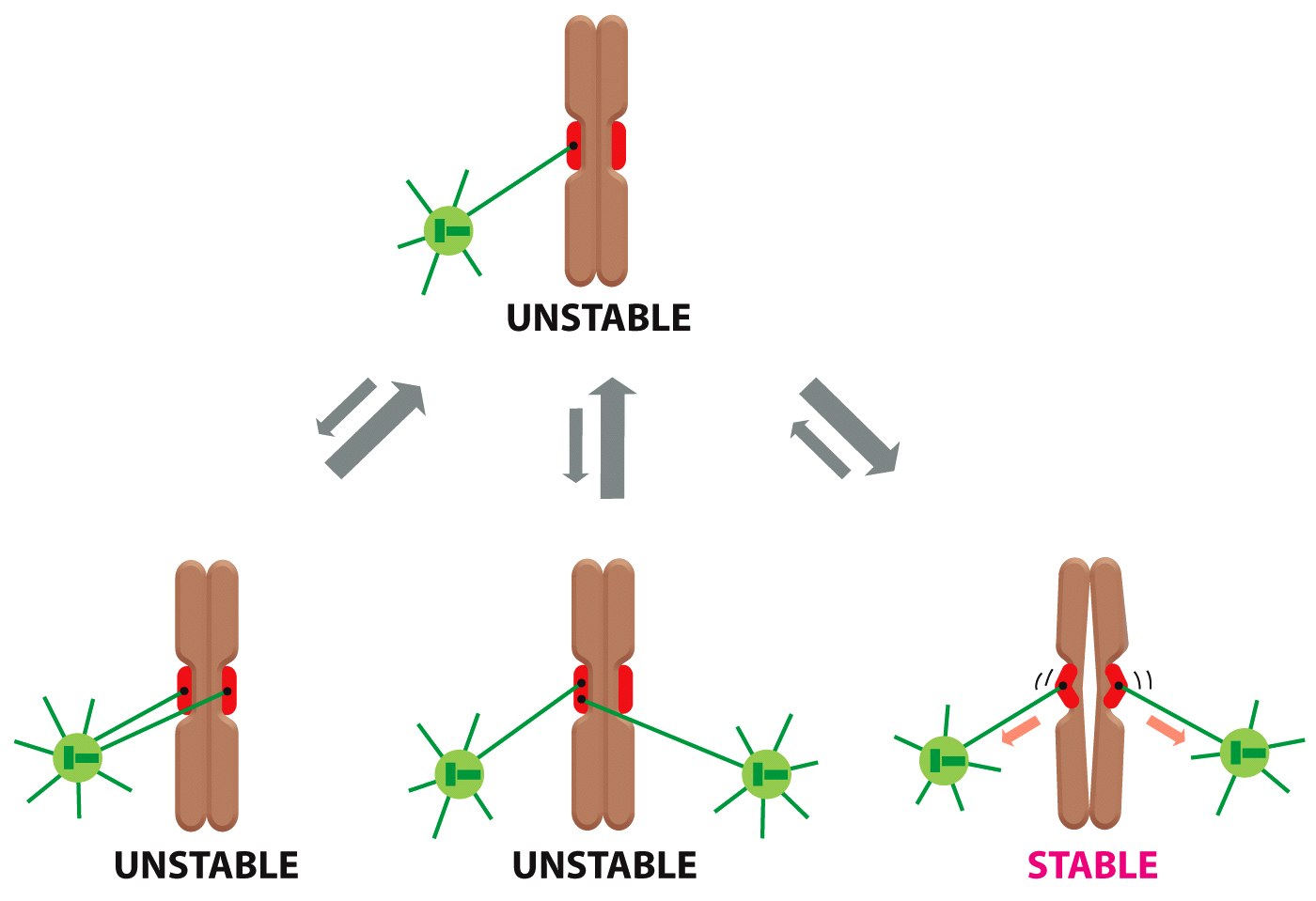 Molecular Biology of the Cell (© Garland Science 2008)
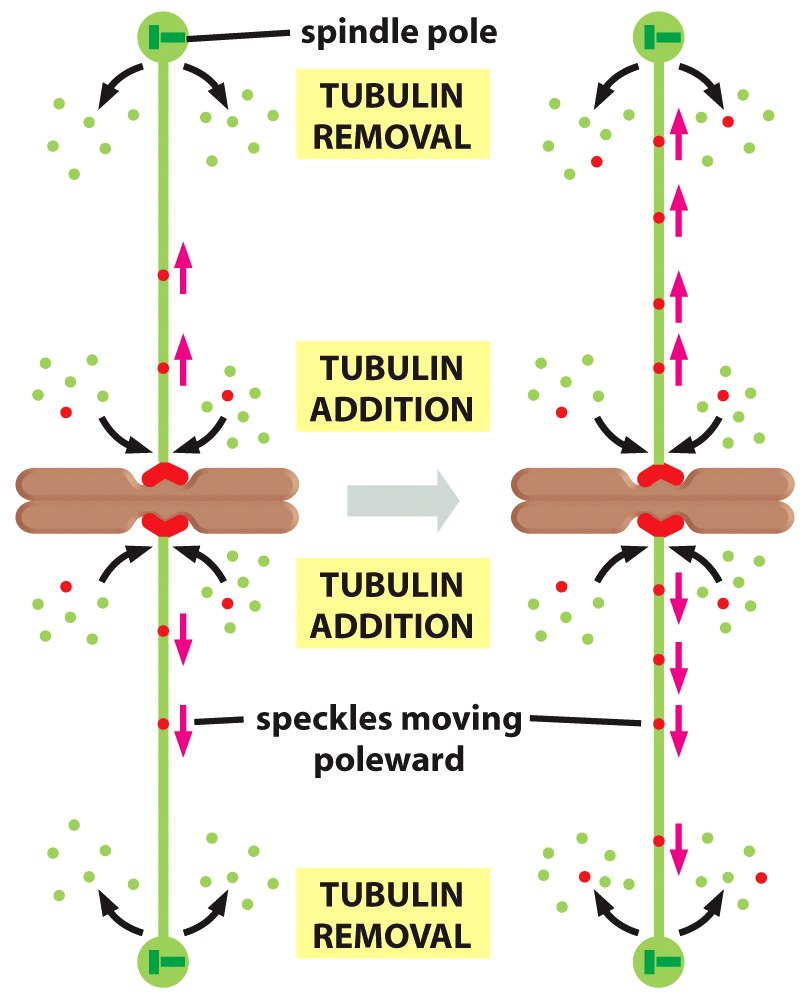 Molecular Biology of the Cell (© Garland Science 2008)
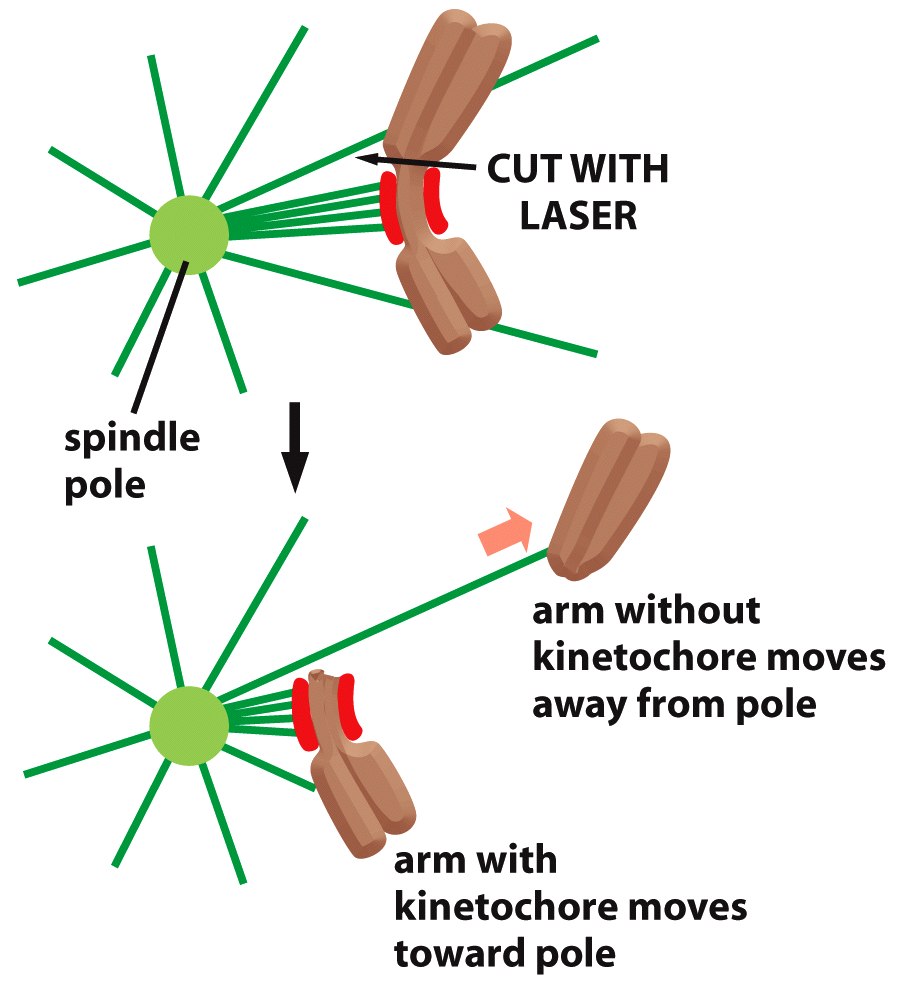 Molecular Biology of the Cell (© Garland Science 2008)
„Huza-vona” a magorsóban
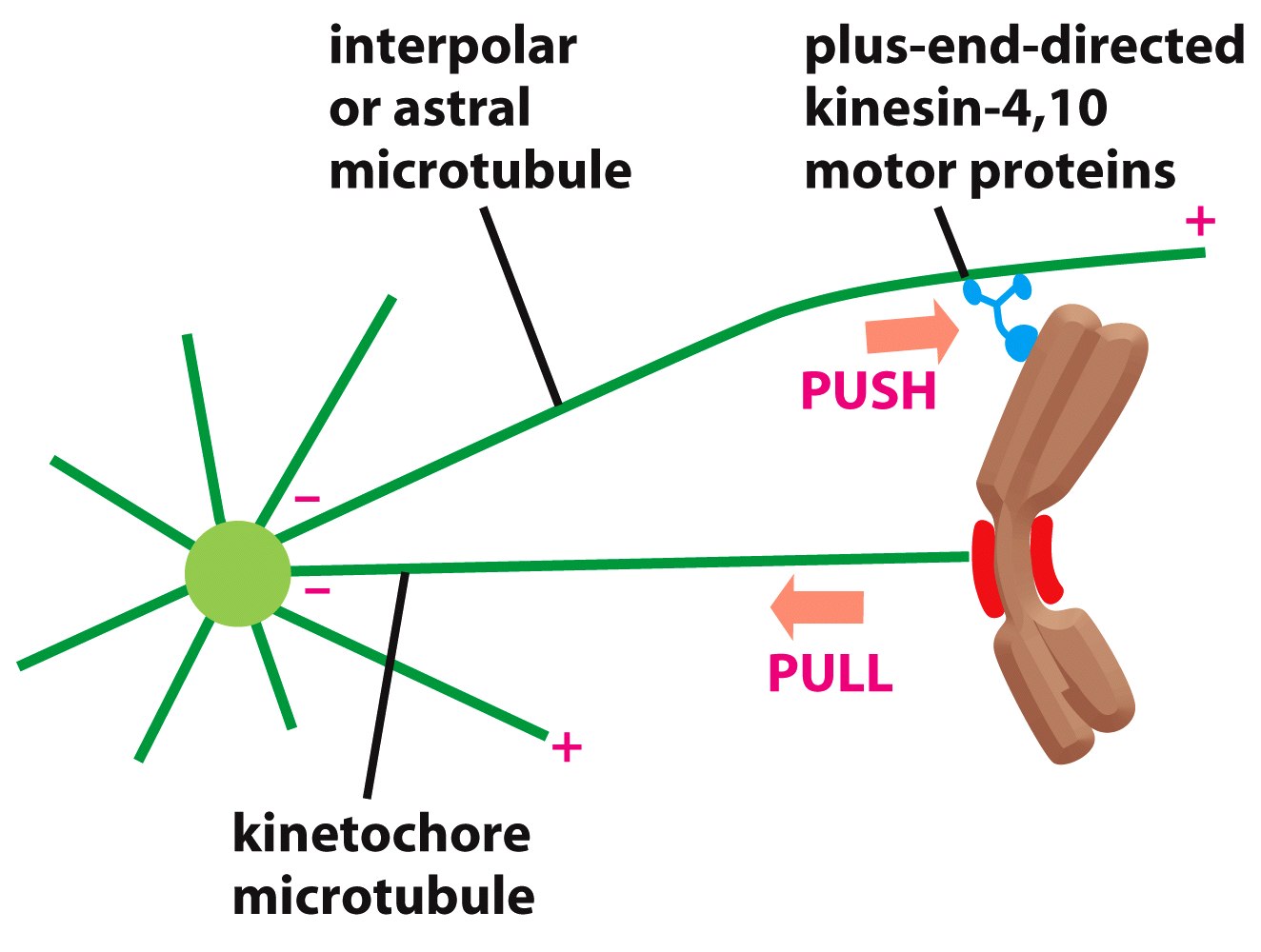 Molecular Biology of the Cell (© Garland Science 2008)
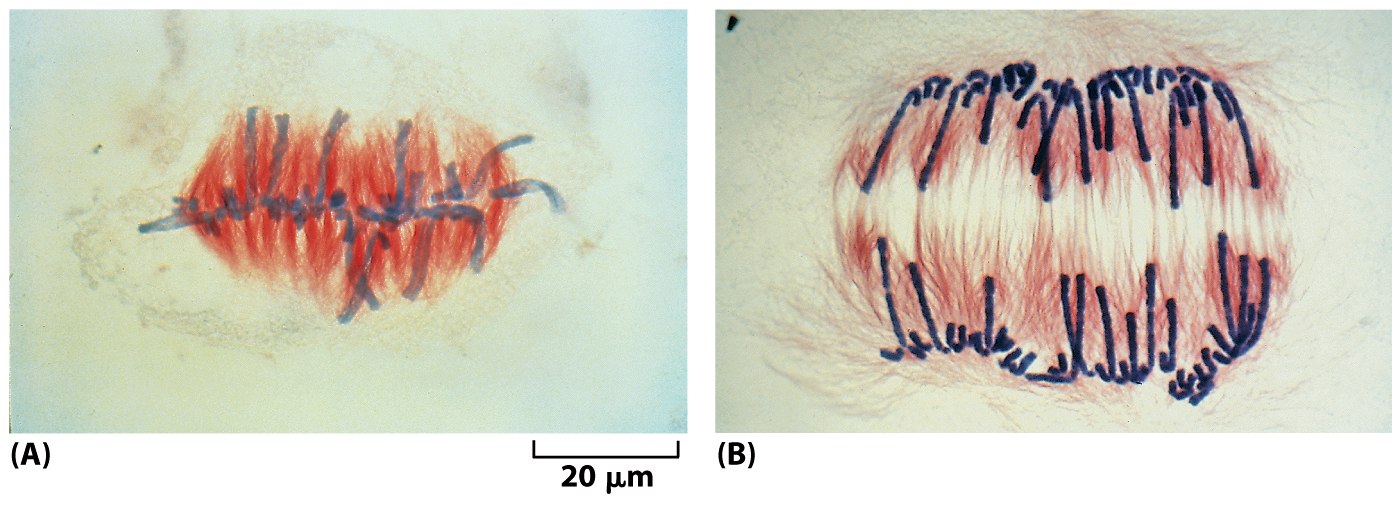 Molecular Biology of the Cell (© Garland Science 2008)
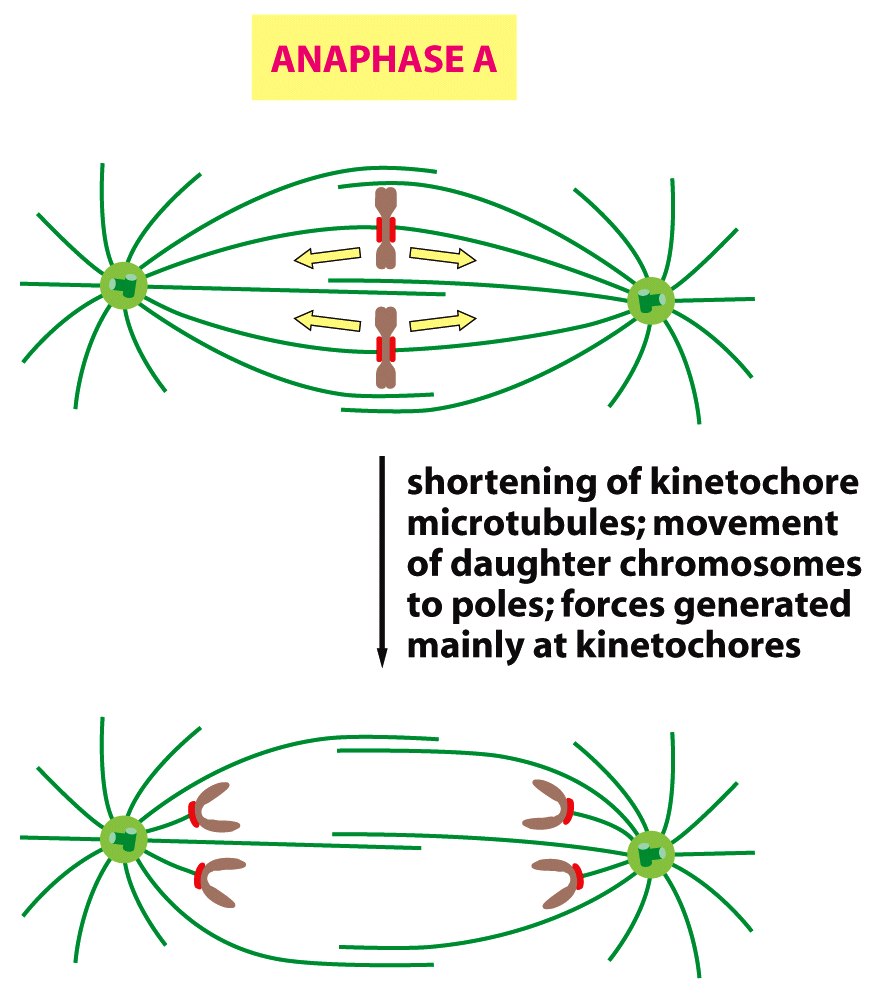 Molecular Biology of the Cell (© Garland Science 2008)
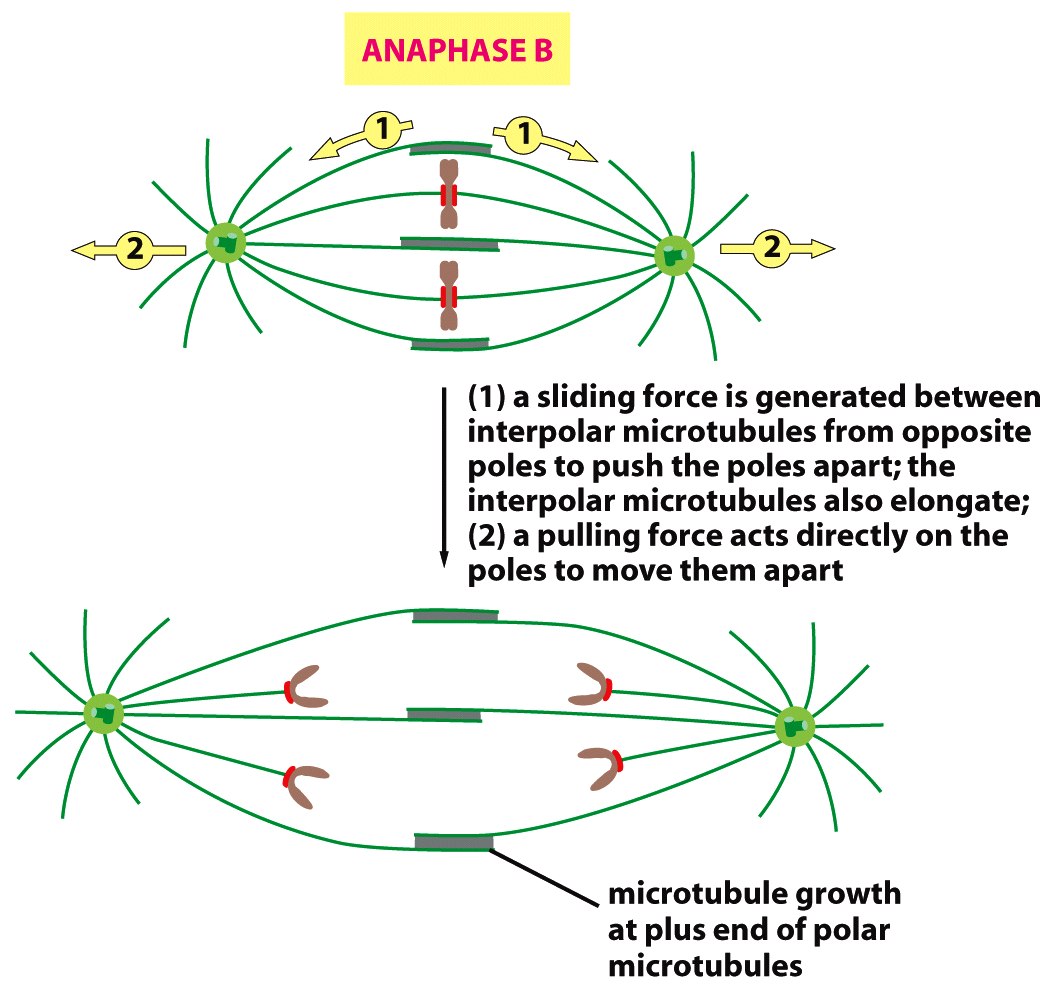 Molecular Biology of the Cell (© Garland Science 2008)
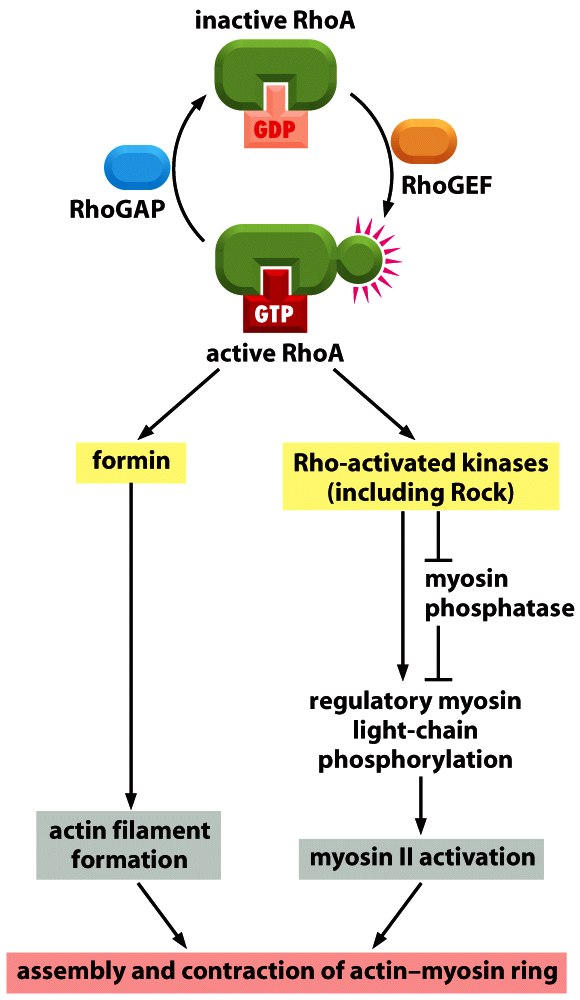 A középlemez 
(midbody) 
kialakulásának
molekuláris 
háttere
Molecular Biology of the Cell (© Garland Science 2008)